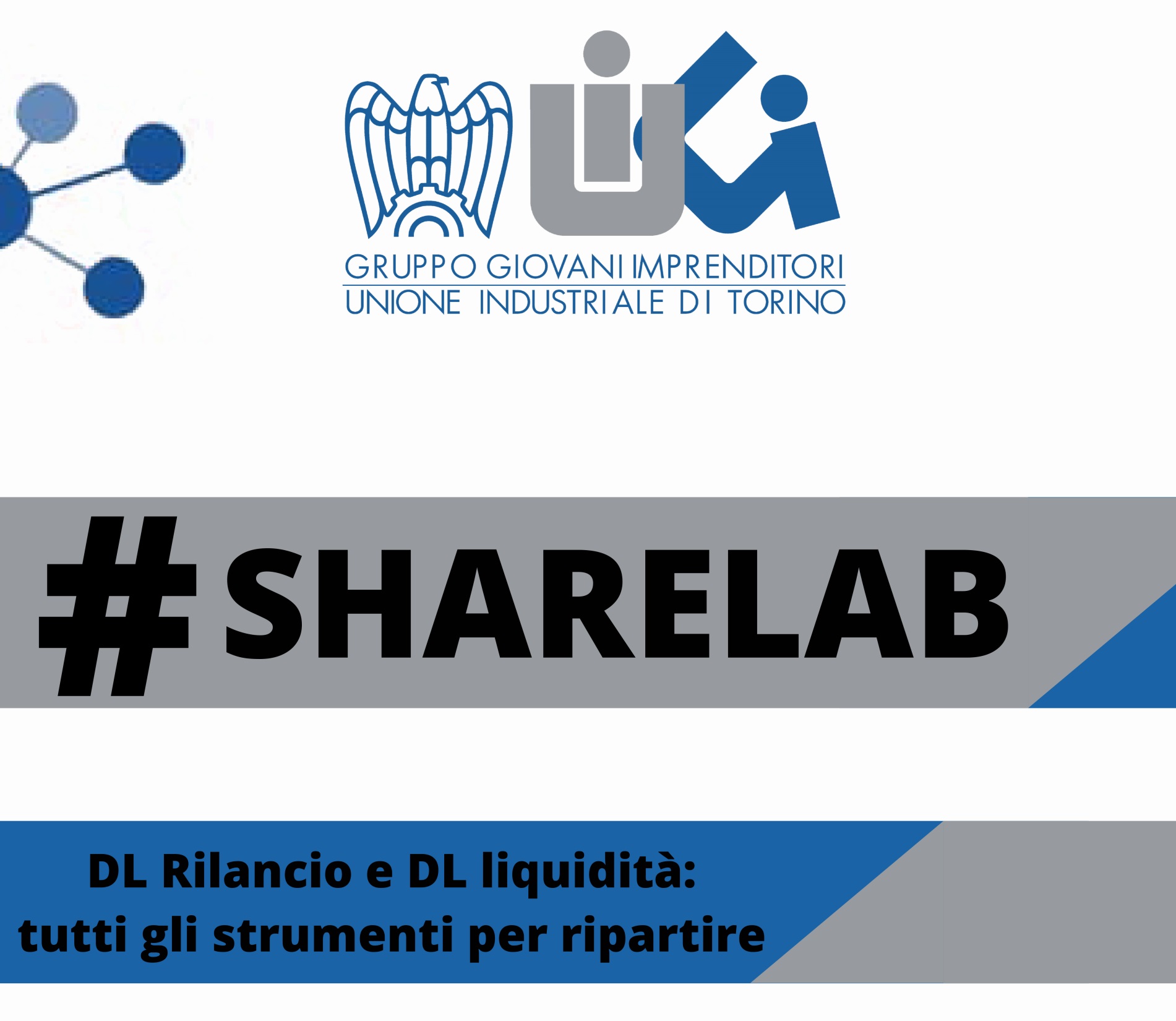 1
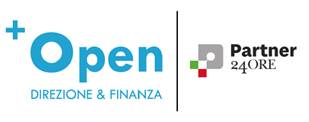 2
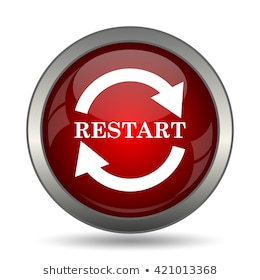 IL DECRETO RILANCIO 
IN PILLOLE
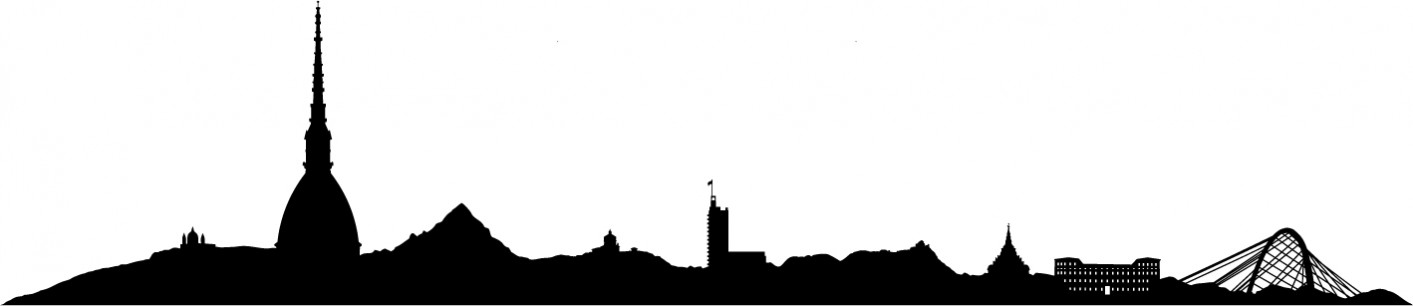 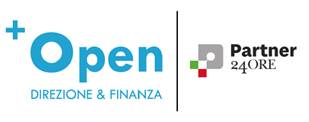 CREDITO SPESE DI SANIFICAZIONE
3
DECRETO RILANCIO. Analisi delle misure
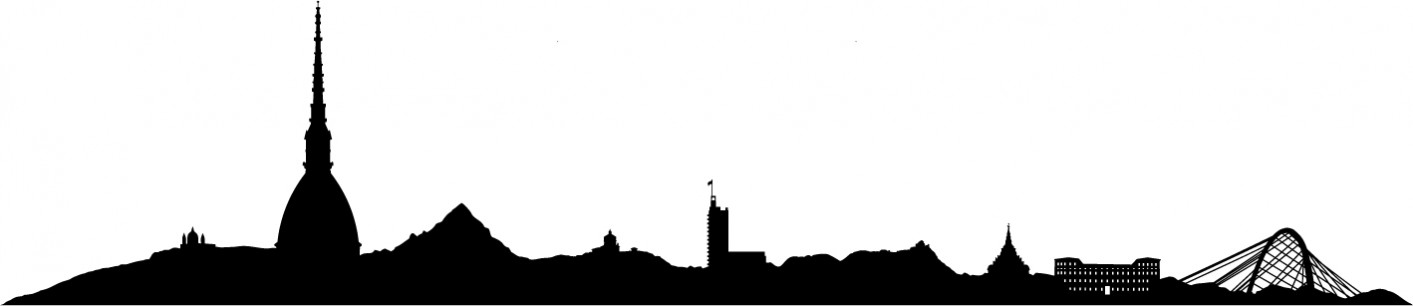 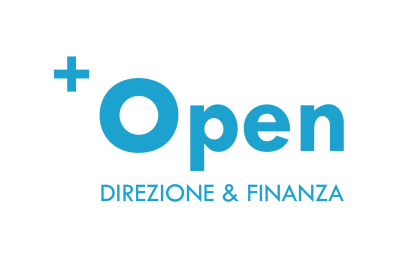 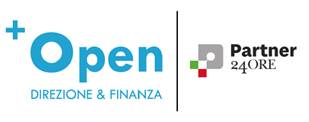 CREDITO D’IMPOSTA PER GLI INVESTIMENTI PUBBLICITARI
4
DECRETO RILANCIO. Analisi delle misure
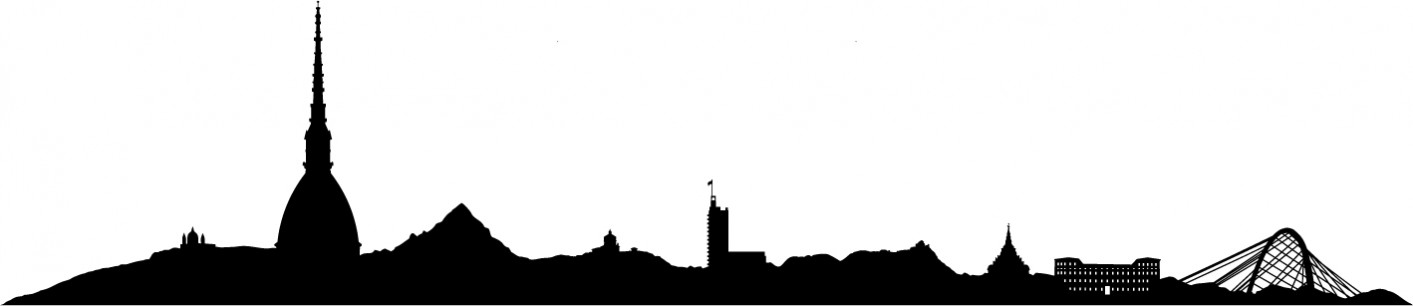 [Speaker Notes: med]
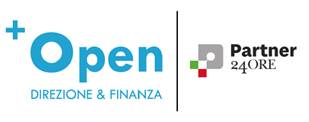 SUPERBONUS 110%
5
DECRETO RILANCIO. Analisi delle misure
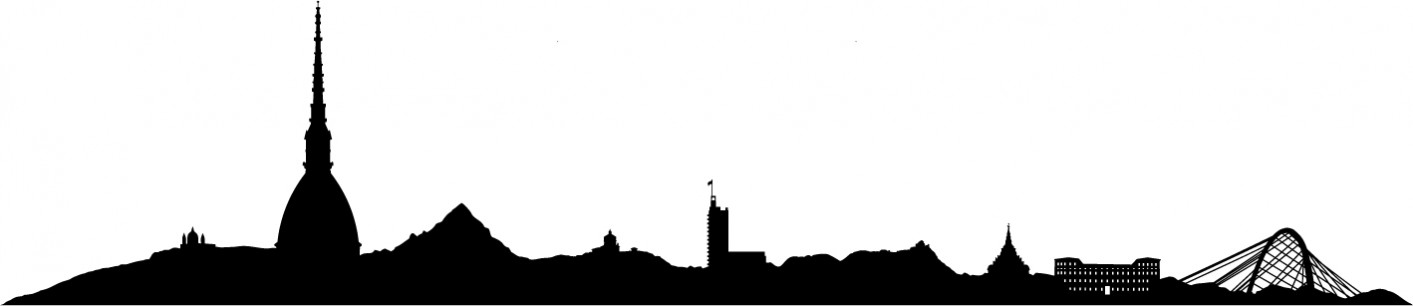 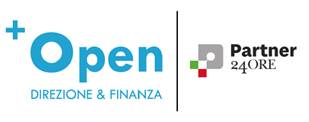 SUPERBONUS 110%
6
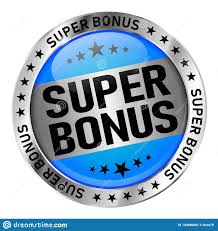 Approfondimento sul Superbonus 110%
REQUISITI:
interventi green 
miglioramento di almeno due classi energetiche.
VALORE BENEFICIO: detrazione del 110% delle spese sostenute tra il 1° luglio 2020 e il 31 dicembre 2021 
incrementare l'efficienza energetica degli edifici (ecobonus), 
la riduzione del rischio sismico (sismabonus) 
installazione di impianti fotovoltaici 
colonnine per la ricarica di veicoli elettrici. 
MODALITA’ DI FRUIZIONE PER IL PRIVATO: 
sconto in fattura da parte del fornitore
MODALITA’ DI FRUIZIONE PER IL PRIVATO: 
credito di imposta cedibile ad altri soggetti, comprese banche e intermediari finanziari,
DECRETO RILANCIO. Analisi delle misure
NECESSARIO OFFRIRE PACHETTO COMPLETO AL PRIVATO
FARE ACCORDI CON BANCHE
ESSERE STRUTTURATI PER GESTIRE LE PRATICHE
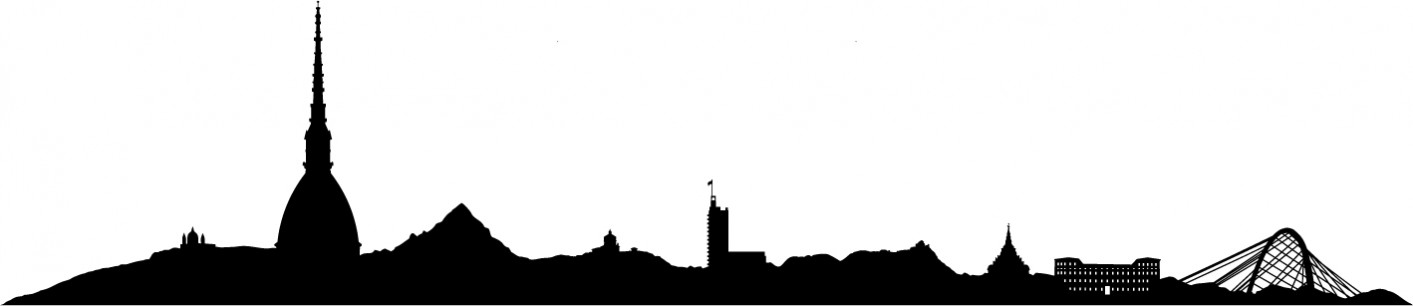 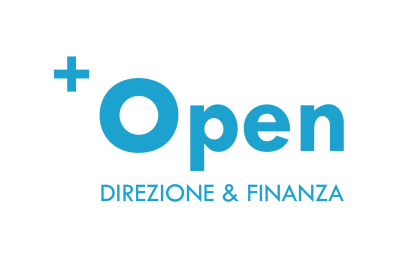 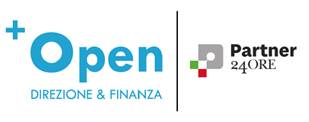 ARTICOLO 25 – CONTRIBUTO A FONDO PERDUTO
7
DECRETO RILANCIO. Analisi delle misure
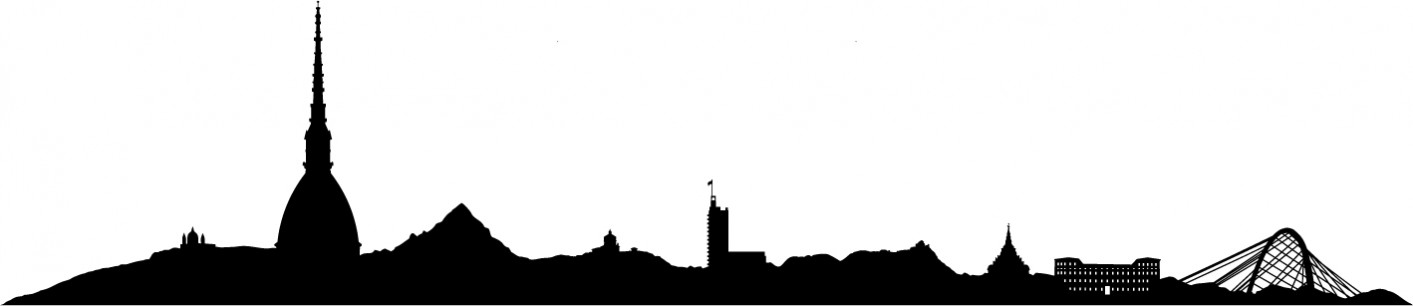 [Speaker Notes: med]
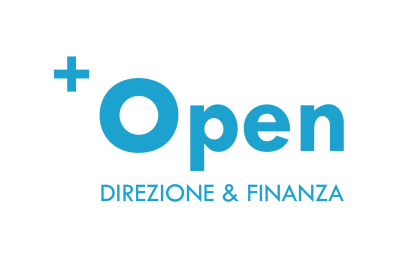 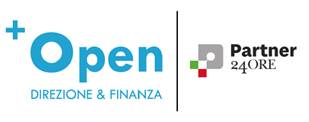 ARTICOLO 28 – CREDITO DI IMPOSTA PER CANONI DI LOCAZIONE DI IMMOBILI AD USO NON ABITATIVO E AFFITTO DI AZIENDA
8
DECRETO RILANCIO. Analisi delle misure
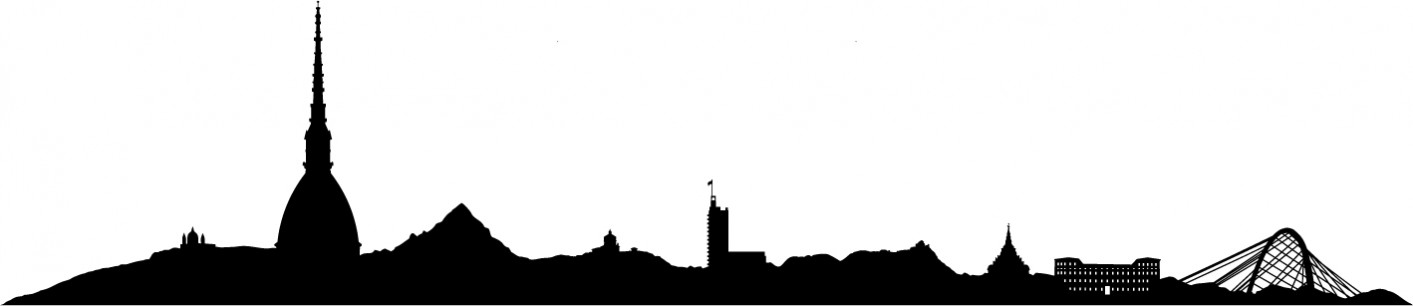 [Speaker Notes: med]
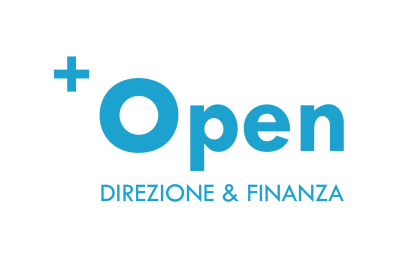 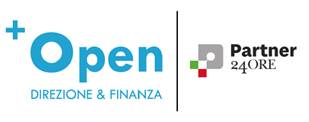 ARTICOLO 26 – RAFFORZAMENTO PATRIMONIALE DELLE IMPRESE DI 
MEDIE DIMENSIONI
9
DECRETO RILANCIO. Analisi delle misure
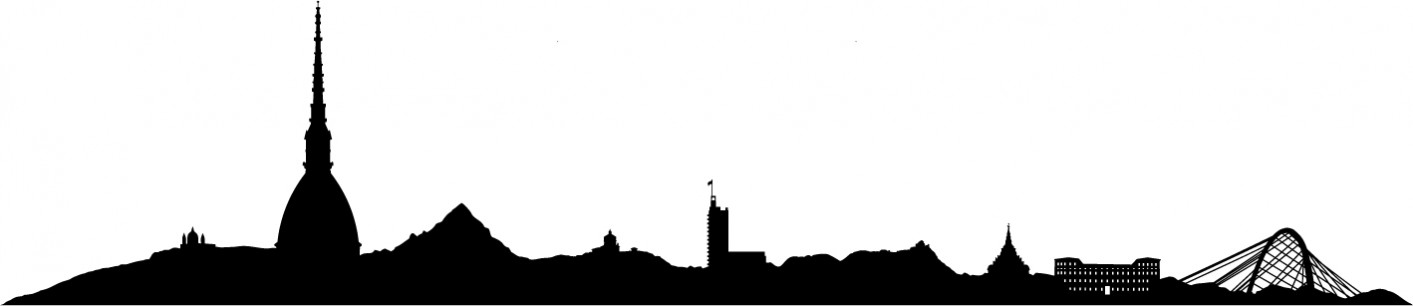 [Speaker Notes: med]
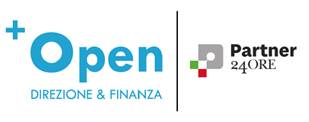 10
Principali misure e incentivi a sostegno della ripresa: 
PIANO TRANSIZIONE 4.0 


CREDITO DI IMPOSTA FORMAZIONE 4.0

CREDITO DI IMPOSTA IN BENI STRUMENTALI 2020

CREDITO PER RICERCA E SVILUPPO
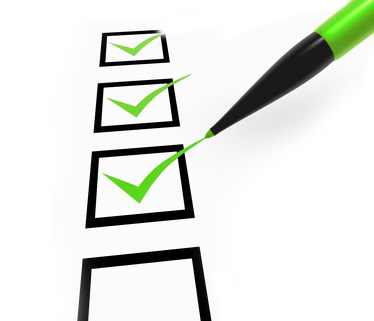 Sosteniamo la ripresa
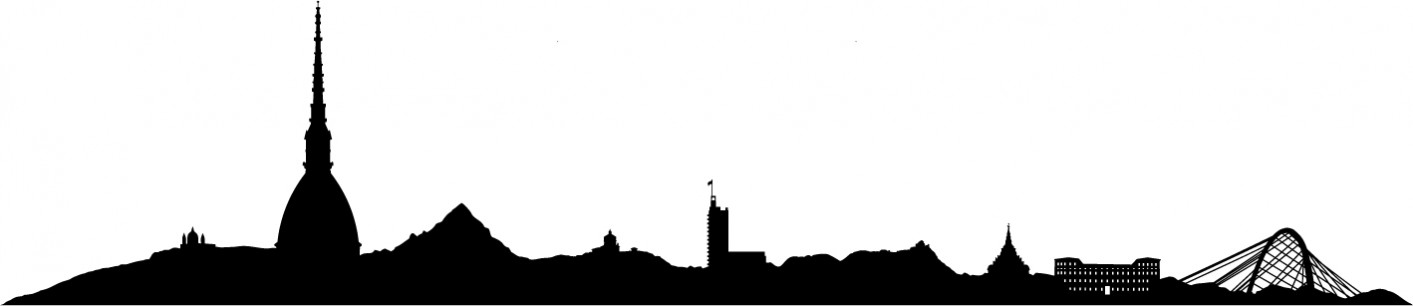 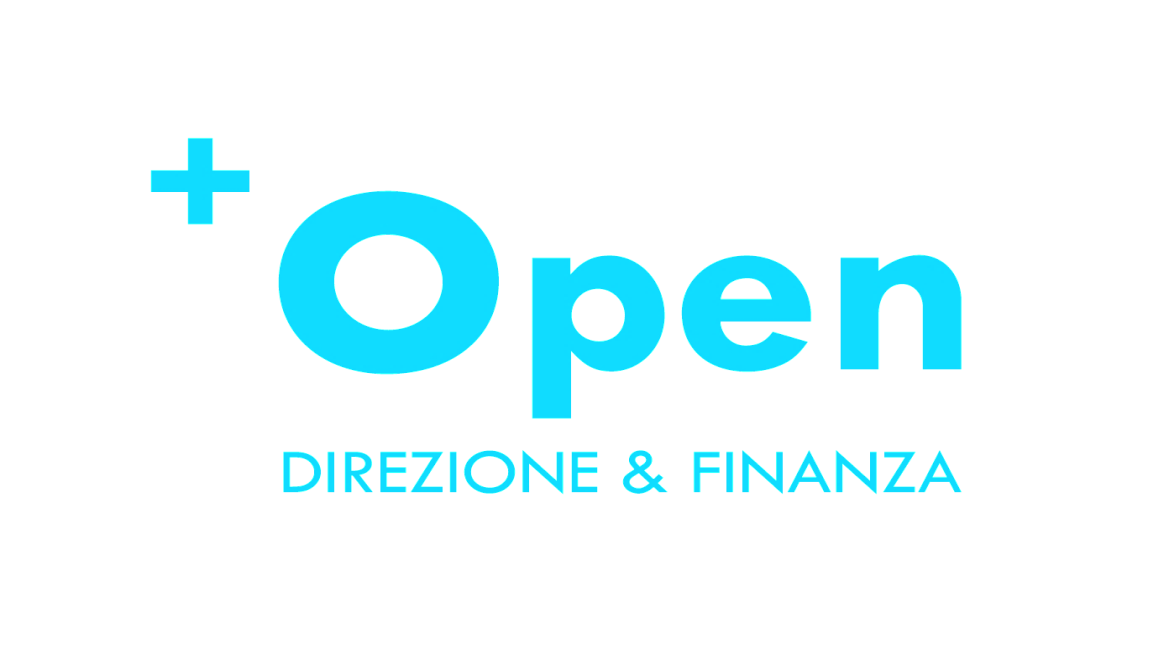 Annalisa D’Orta - Business Development dpt.Specialist 
annalisa.dorta@opentorino.it 
 Skype: Annalisa D’Orta
Cell. 328.552 72 56
11
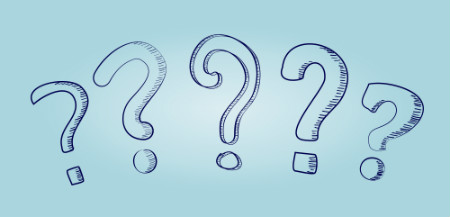 Le «insidie» del DL 23 dell’8 aprile 2020

I quattro articoli fondamentali per la continuità……
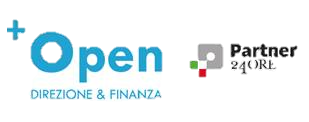 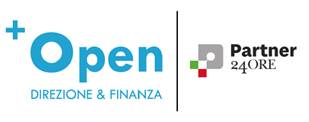 13
Codice crisi d’impresa e BILANCIO 2020

Art 6: A decorrere dalla data di entrata in vigore del presente decreto e fino alla data del 31 dicembre 2020 per le fattispecie verificatesi nel corso degli esercizi chiusi entro la predetta data non si applicano gli articoli 2446, commi secondo e terzo, 2447, 2482-bis, commi quarto, quinto e sesto, e 2482-ter del codice civile. Per lo stesso periodo non opera la causa di scioglimento della societa' per riduzione o perdita del capitale sociale di cui agli articoli 2484, primo comma, numero 4), e 2545-duodecies del codice civile.
Il rischio della bancarotta
Traduzione: non si applicheranno ai bilanci dell’esercizio 2020 i provvedimenti che di solito bisogna adottare per perdite che intaccano il patrimonio netto in misura rilevante o lo azzerano.
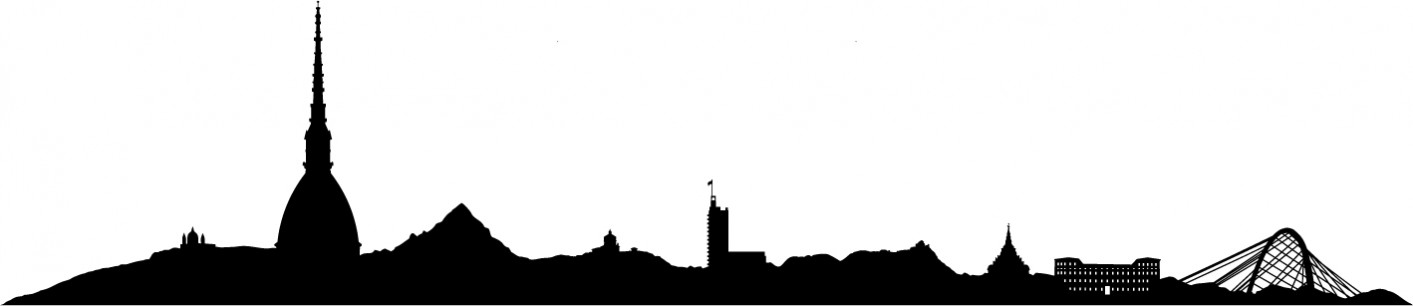 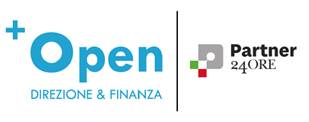 14
Codice crisi d’impresa e BILANCIO 2020

Art 7: Nella redazione del bilancio di esercizio in corso al 31 dicembre 2020, la valutazione delle voci nella prospettiva della continuazione dell'attività di cui all'articolo 2423-bis, comma primo, n. 1), del codice civile puo' comunque essere operata se risulta sussistente nell'ultimo bilancio di esercizio chiuso ……..»
Il rischio della bancarotta
Traduzione: nel fare il bilancio 2020 valuterò magazzino crediti e assets come se non fosse successo nulla.
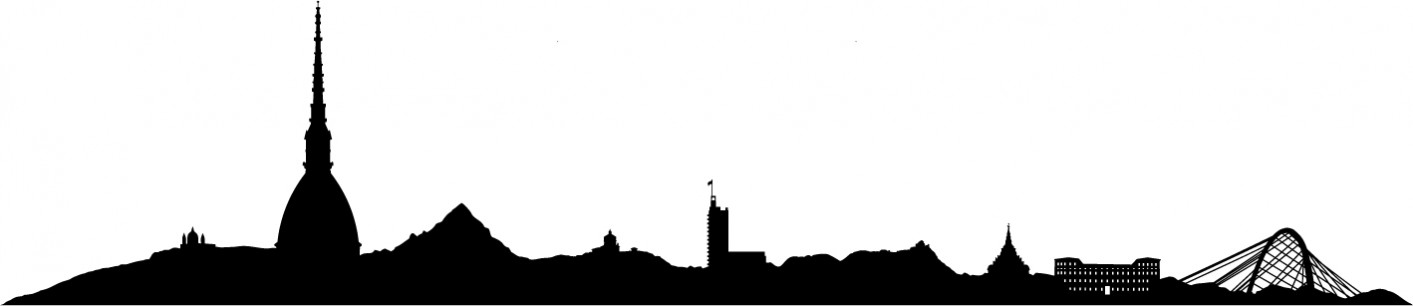 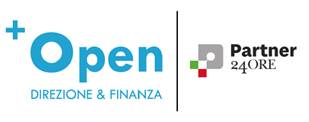 15
Codice crisi d’impresa e BILANCIO 2020

Art 10: Disposizioni temporanee in materia di ricorsi e richieste per la dichiarazione di fallimento e dello stato di insolvenza) 
Tutti i ricorsi ai sensi degli articoli 15 e 195 del regio decreto 16 marzo 1942, n. 267 e 3 del decreto legislativo 8 luglio 1999, n. 270 depositati nel periodo tra il 9 marzo 2020 ed il 30 giugno 2020 sono improcedibili.
Il rischio della bancarotta
TRADUZIONE: NON SI PUÒ CHIEDERE IL FALLIMENTO DI NESSUNO FINO AL 30 GIUGNO
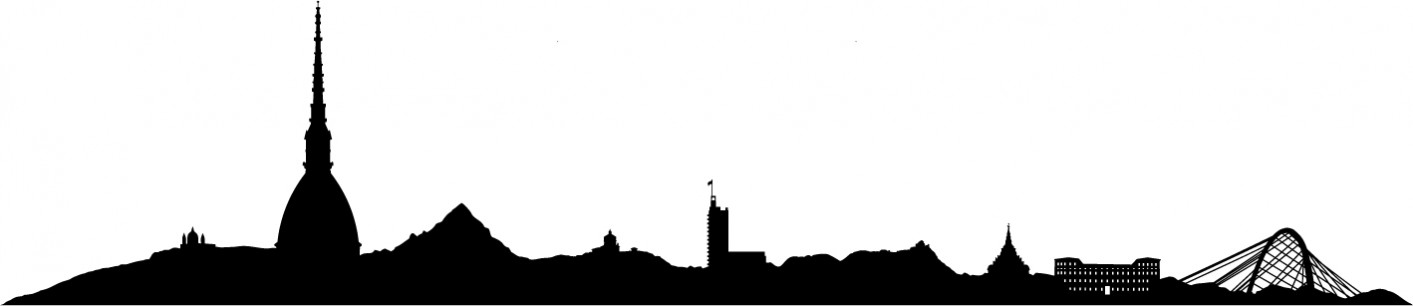 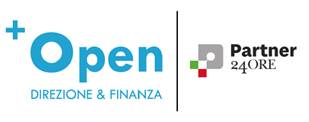 16
Codice crisi d’impresa e BILANCIO 2020

Art 5: Differimento dell'entrata in vigore del Codice della crisi d'impresa e dell'insolvenza di cui al decreto legislativo 12 gennaio 2019, n. 14)
 1. All'articolo 389 del decreto legislativo 12 gennaio 2019, n. 14, il comma 1 e' sostituito dal seguente: «1. Il presente decreto entra in vigore il 1 settembre 2021, salvo quanto previsto al comma 2.».
.
Il rischio della bancarotta
TRADUZIONE: UNA PARTE DEL CODICE DELLA CRISI E’ STATA RINVIATA
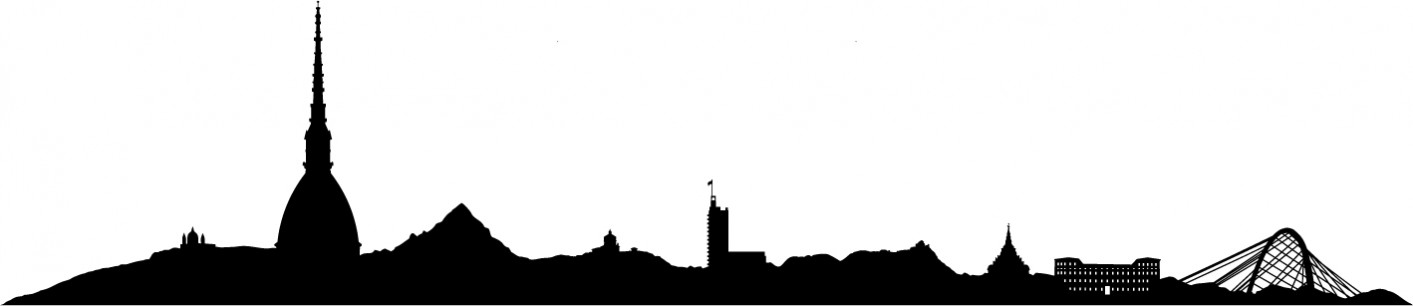 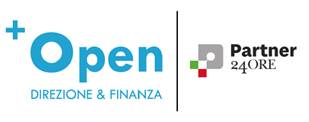 17
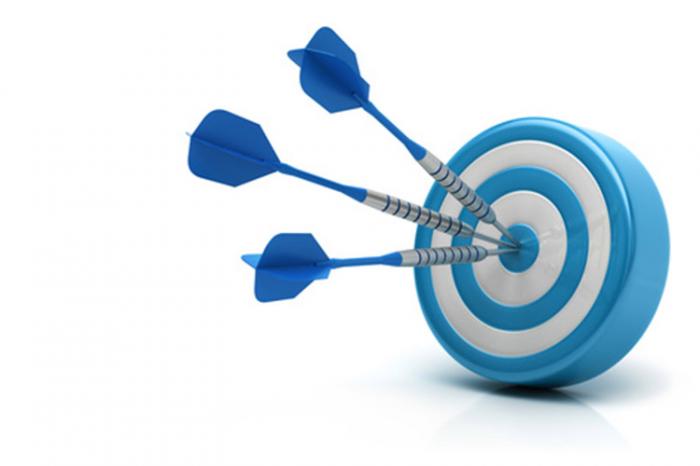 Ad una lettura superficiale degli articoli del decreto liquidità sembra quindi che come CEO non mi debba preoccupare delle responsabilità conseguenti a perdite, valutazioni di bilancio ed eventuale stato di crisi.

Ma sarà così?
Il rischio della bancarotta
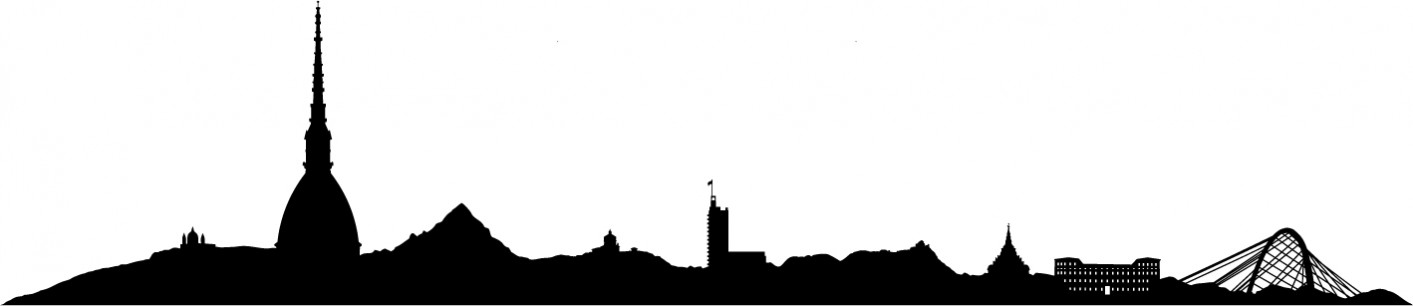 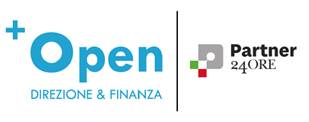 18
Codice crisi d’impresa e BILANCIO 2020

Riprendiamo che cosa modifica l’art. 5 del DL liquidità: All'articolo 389 del decreto legislativo 12 gennaio 2019, n. 14, il comma 1 e' sostituito dal seguente: «1. Il presente decreto entra in vigore il 1 settembre 2021, salvo quanto previsto al comma 2.».


Cosa dice il comma 2: 
Gli articoli 27, comma 1, 350, 356, 357, 359, 363, 364, 366, 375, 377, 378, 379, 385, 386, 387 e 388 entrano in vigore il trentesimo giorno successivo alla pubblicazione nella Gazzetta Ufficiale del presente decreto.
Il rischio della bancarotta
TRADUZIONE: UNA PARTE DEL CODICE DELLA CRISI E’ IN VIGORE DAL 16 MARZO 2019
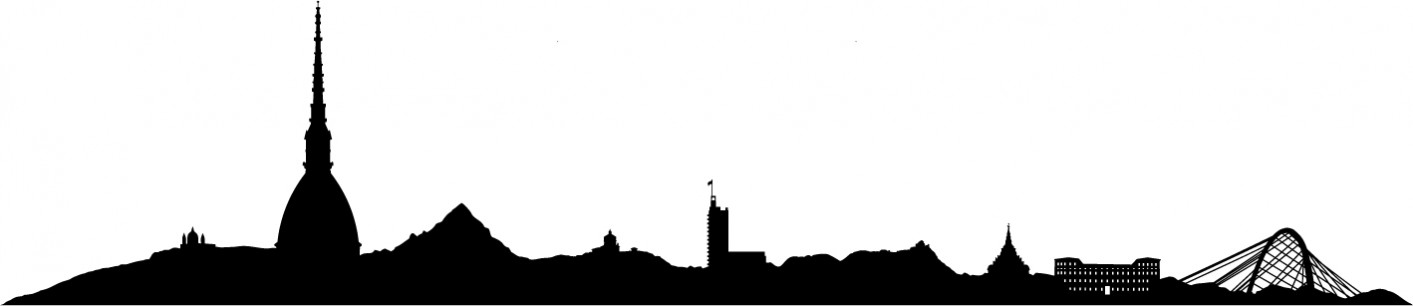 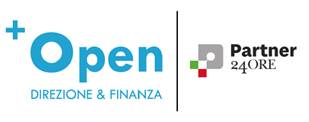 19
Codice crisi d’impresa e RESPONSABILITA’ DEGLI AMMINISTRATORI

Art. 375 : modifica del 2086 del CC, che operi in forma societaria o collettiva, ha il dovere di istituire un assetto L'imprenditore, che operi in forma societaria o collettiva, ha il dovere di istituire un assetto organizzativo, amministrativo e contabile adeguato alla natura e alle dimensioni dell'impresa, anche in funzione della rilevazione tempestiva della crisi dell'impresa e della perdita della continuità aziendale, nonchè di attivarsi senza indugio per l'adozione e l'attuazione di uno degli strumenti previsti dall'ordinamento per il superamento della crisi e il recupero della continuità aziendale,

Art 378 : modifica del 2476 del CC
	Gli amministratori rispondono verso i creditori sociali per l'inosservanza degli obblighi inerenti alla conservazione dell'integrità del patrimonio sociale. (Conseguenza di perdite, probabili nel 2020..)

Nomina degli organi di controllo (Art. 379 )
Il rischio della bancarotta
Gli obblighi di base della Codice della Crisi e le gravi conseguenze per i CEO 
sono in vigore da marzo 2019
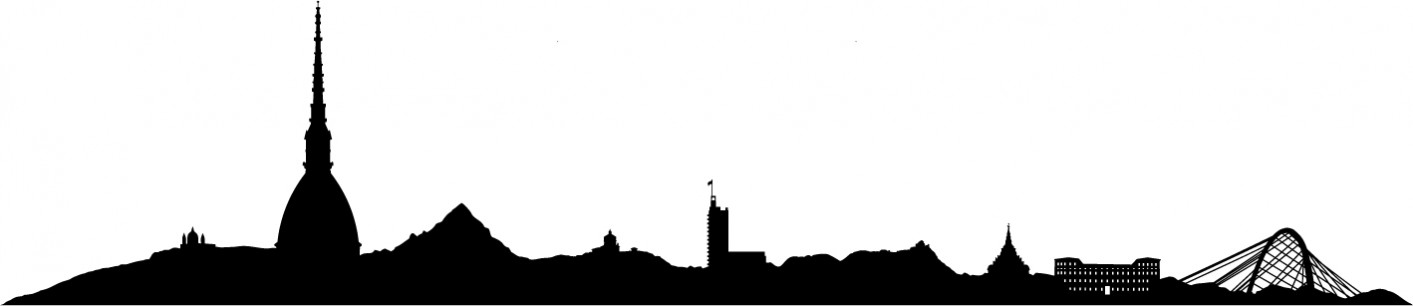 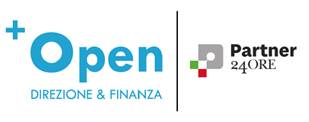 20
RISCHIO FALLIMENTO

Cosa succede se, nonostante l’accesso al finanziamento, l’impresa non riesce a superare la crisi e fallisce?



Il rischio (elevato) è che gli amministratori delle imprese beneficiarie dei finanziamenti siano chiamati a rispondere di bancarotta
Nel decreto 23 infatti non ci sono deroghe al penale fallimentare!!!!



Nell'ipotesi di fallimento il gestore del Fondo di garanzia si insinuerà nella procedura concorsuale ed il curatore fallimentare sarà tenuto a denunciare l'amministratore dell’impresa per bancarotta.
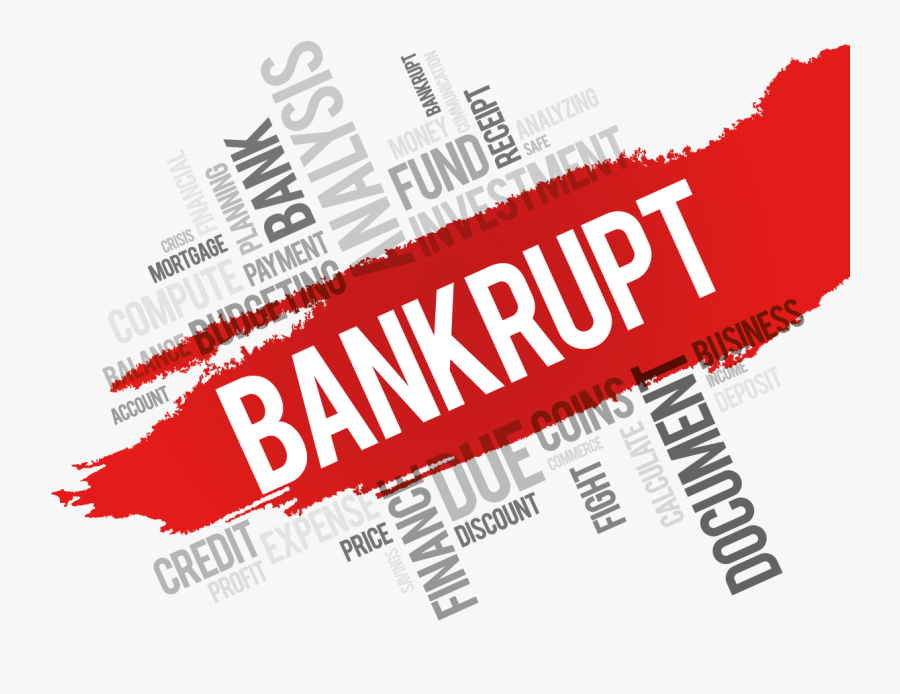 Il rischio della bancarotta
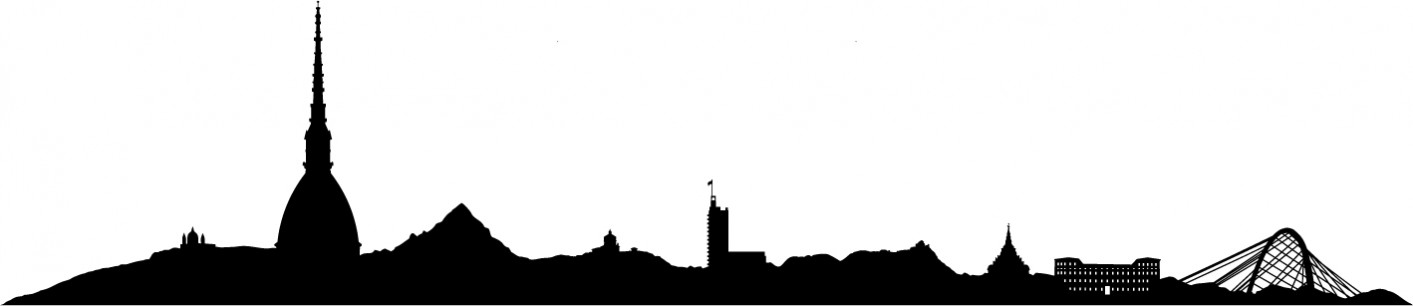 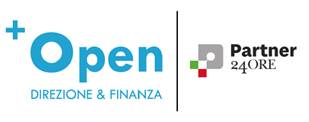 21
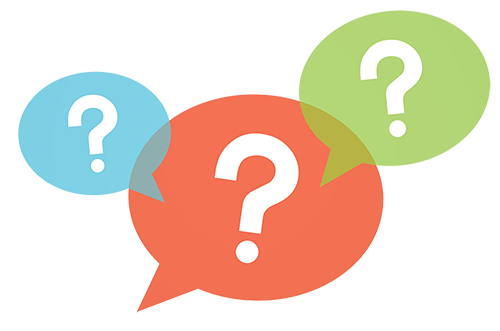 QUINDI COSA DEVO FARE?
Il rischio della bancarotta
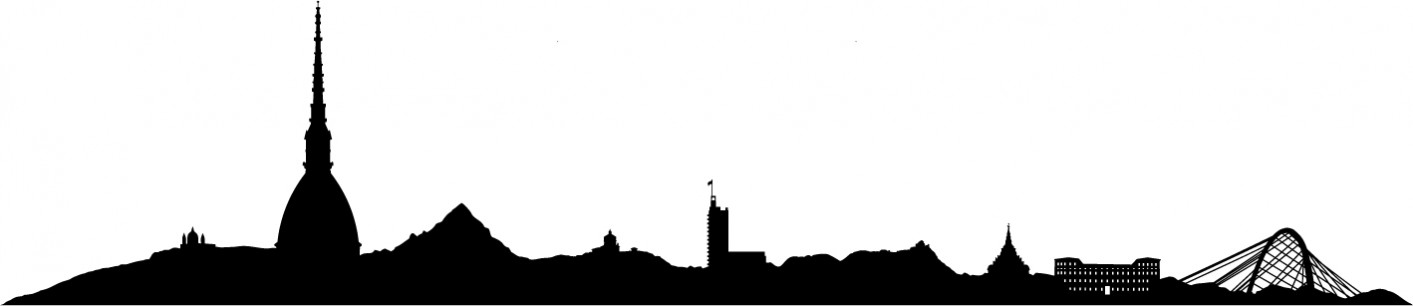 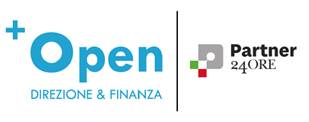 22
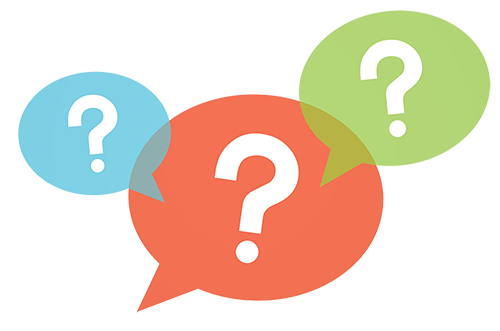 COME TUTELARSI 












Un assetto organizzativo  adeguato  per rilevare segnali di crisi
Istituire in azienda quanto prevede l’art 375 del codice della crisi
Il rischio della bancarotta
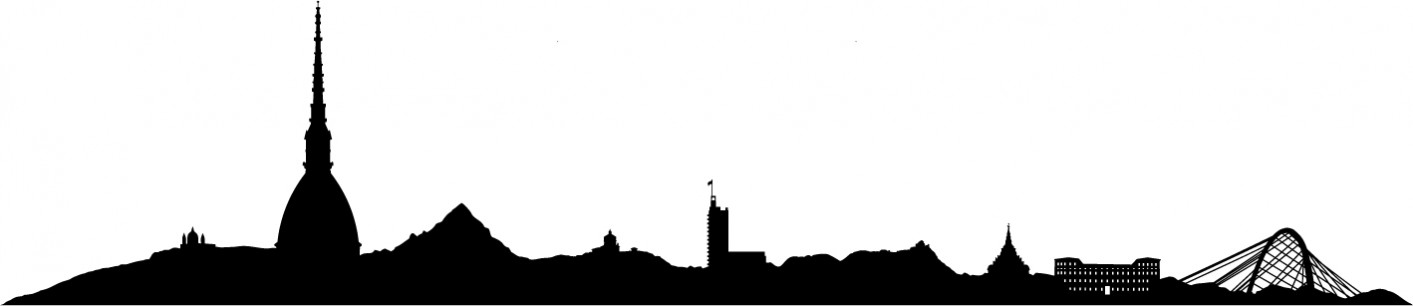 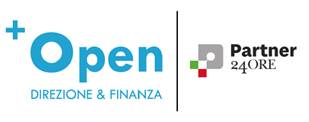 23
In cosa consiste : Impostare organizzazione e processi per intercettare non solo i segnali ma gli  indizi di declino e di rischio



Introdurre il monitoraggio periodico, almeno semestrale,  secondo standard internazionale riconosciuto dell’organizzazione e dei fattori chiave aziendali (innovazione, formazione, clima, vita dei prodotti, posizionamento… )
Formalizzare il piano industriale con relativo business plan almeno biennale
Adottare il Budget di Cassa oltre al quello economico.
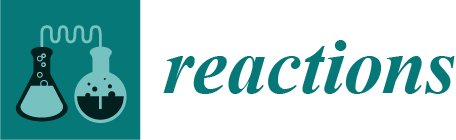 Il rischio della bancarotta
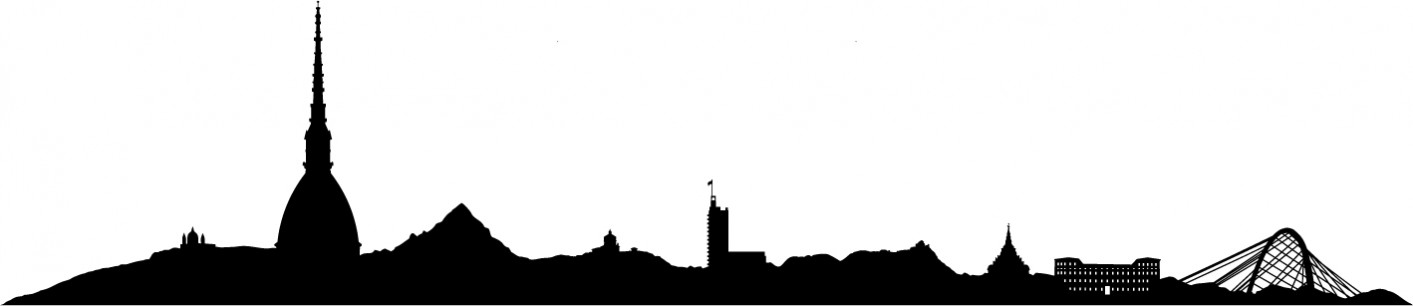 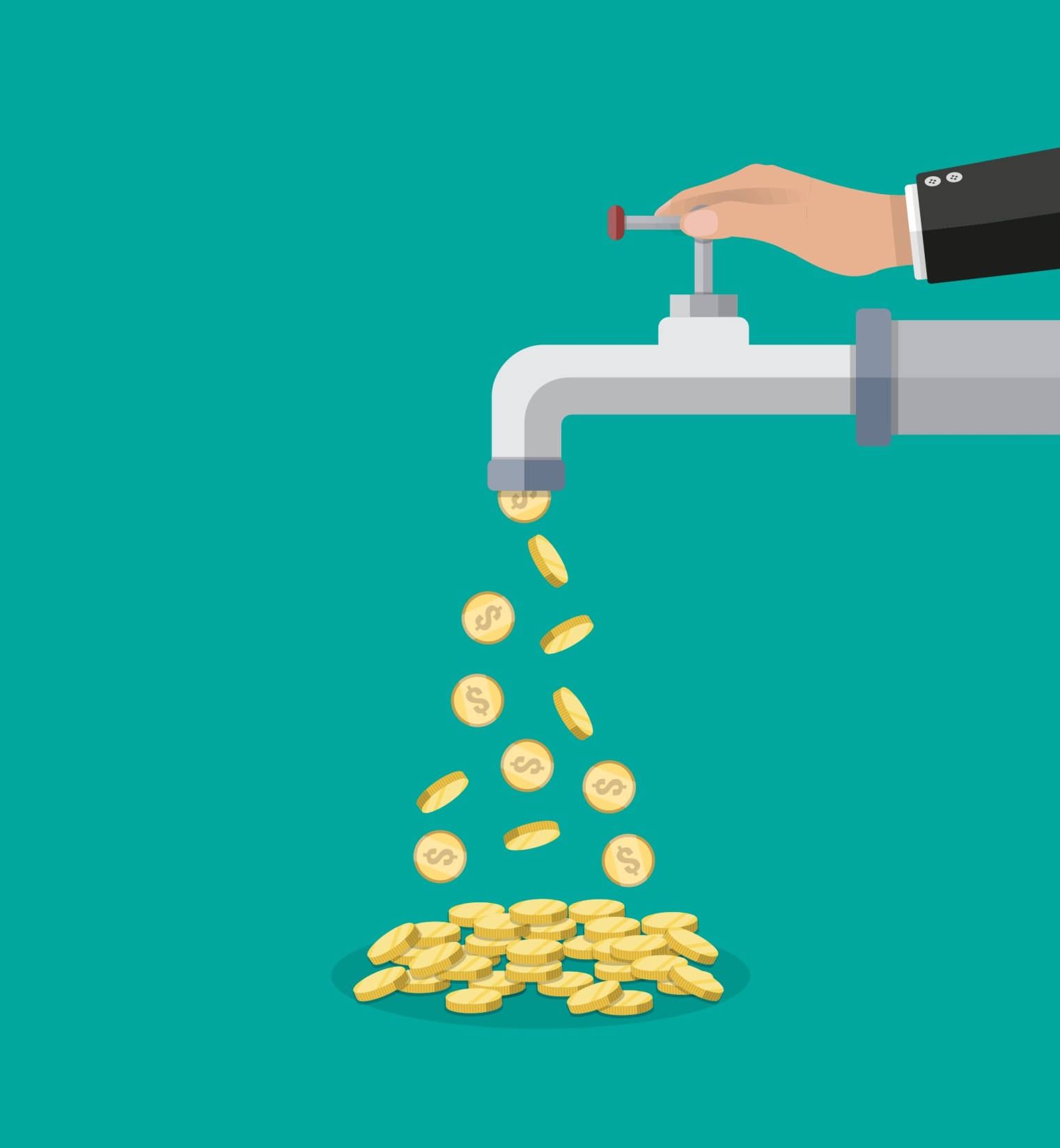 24
#7 CONSIGLI UTILI PER LA GESTIONE DEL CASH FLOW
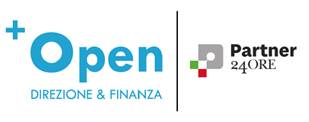 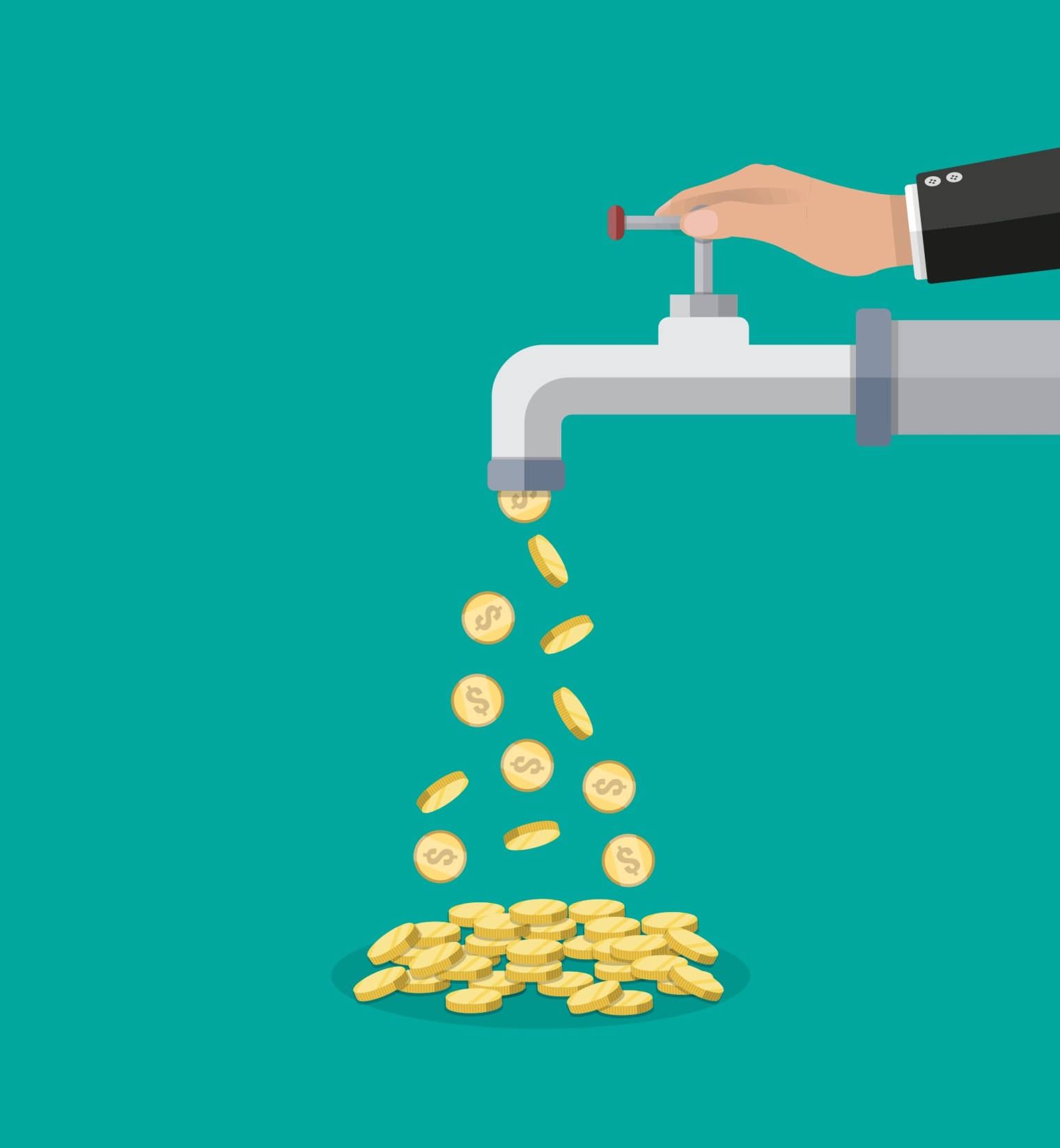 CONSIGLI UTILI PER LA GESTIONE DEL CASH FLOW

#1 GESTIRE IL RAPPORTO CON LE BANCHE

#2 GESTIRE IL RAPPORTO CON I FORNITORI

#3 PIANIFICARE GLI ACQUISTI

#4 BUDGET DI CASSA

#5 GESTIONE COSTO DEL PERSONALE

#6 USARE FINANZA AGEVOLATA

#7 CREDIT MANAGEMENT
25
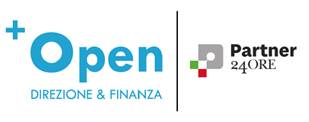 [Speaker Notes: med]
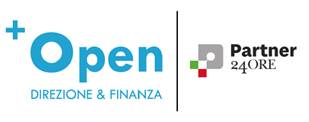 26
#1 GESTIRE IL RAPPORTO CON LE BANCHE

TRASPARENZA E DIALOGO APERTO PER CONDIVIDERE LA SITUAZIONE CONTIGENTE

DL liquidità  ha senso la corsa al «finanziamento facile»? Come capire quando ha senso accedere a nuova liquidità?

In base a cosa voglio finanziare:

Investimenti strumentali  OK 
Investimenti in innovazione, R&S  OK 
Scorte a condizioni di vantaggio  OK 
Operazioni straordinarie di M&A di valenza strategica per rafforzare o differenziare  OK 


Circolante e costi di struttura
Ciclo economico dei pagamenti
Debiti bancari
Debiti finanziari
Debiti su fornitori
Crediti commerciali
CASH FLOW - CONSIGLI UTILI
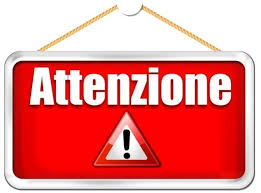 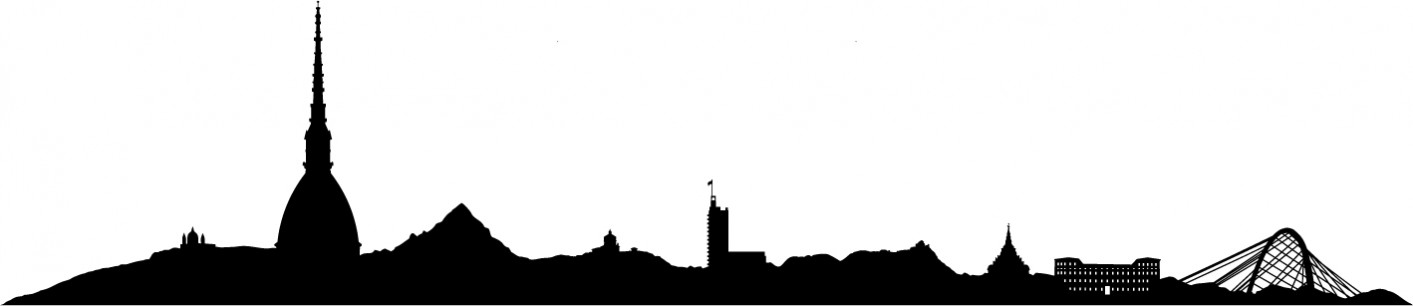 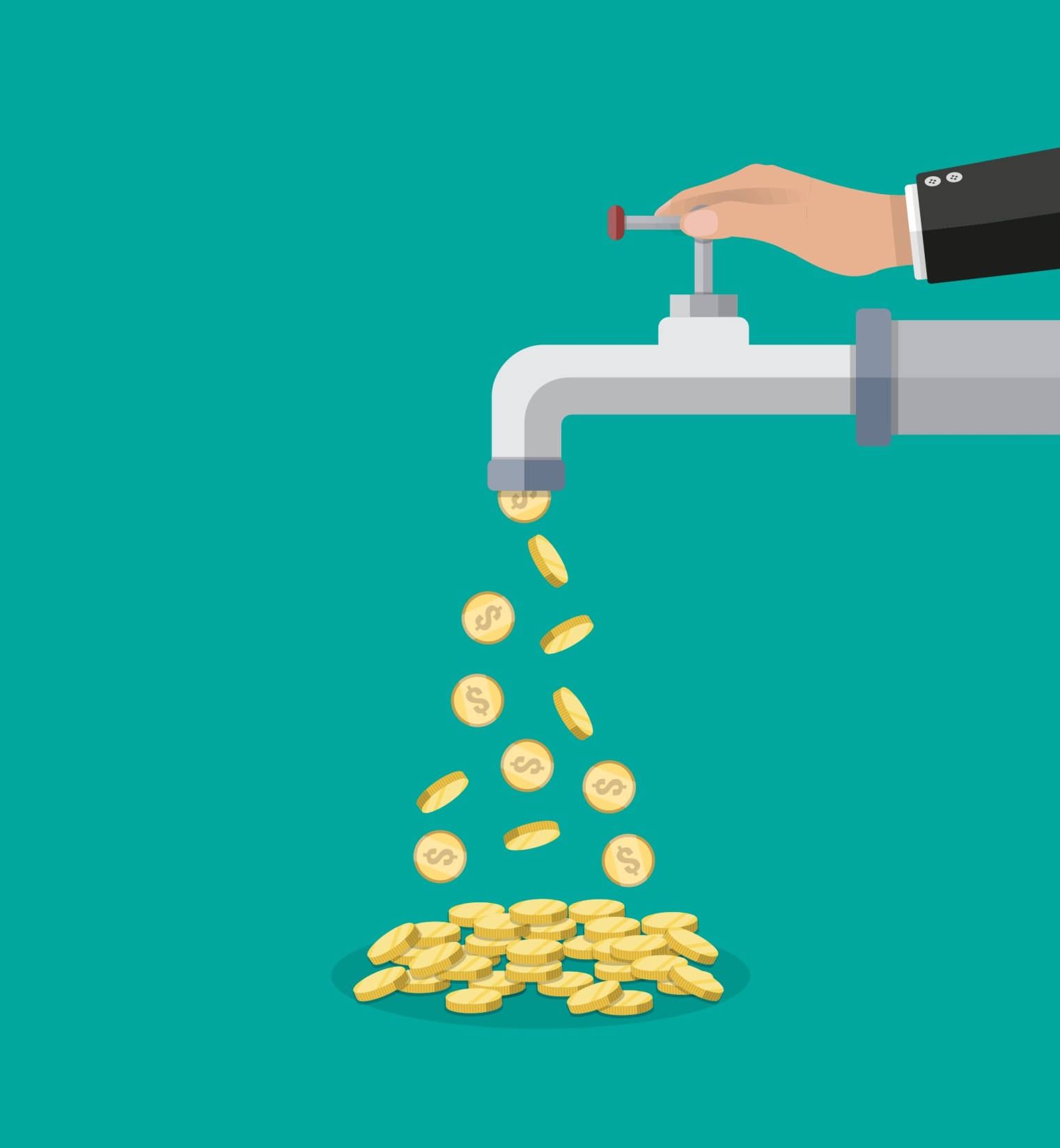 CONSIGLI UTILI PER LA GESTIONE DEL CASH FLOW

#1 GESTIRE IL RAPPORTO CON LE BANCHE

#2 GESTIRE IL RAPPORTO CON I FORNITORI

#3 PIANIFICARE GLI ACQUISTI

#4 BUDGET DI CASSA

#5 GESTIONE COSTO DEL PERSONALE

#6 USARE FINANZA AGEVOLATA

#7 CREDIT MANAGEMENT

Intervista a Fabio Picchio:
Link https://www.youtube.com/watch?v=XkzZGHkC7iE
27
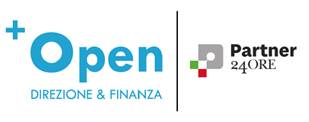 [Speaker Notes: med]
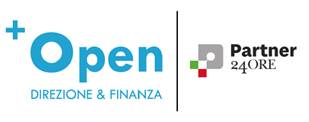 28
#2 GESTIRE IL RAPPORTO CON I FORNITORI

Trasparenza

Pianificazione dei rientri

Puntualità

Se si è liquidi, fare accordi strategici a condizioni di estremo vantaggio

Attenzione a restare AFFIDABILI
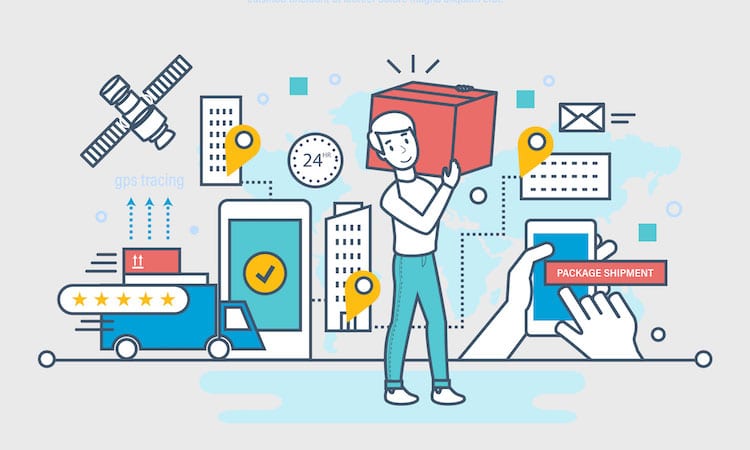 CASH FLOW - CONSIGLI UTILI
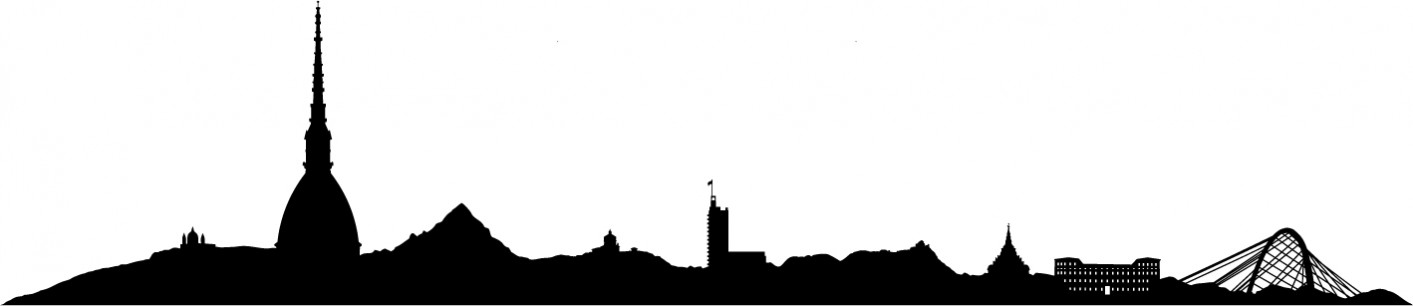 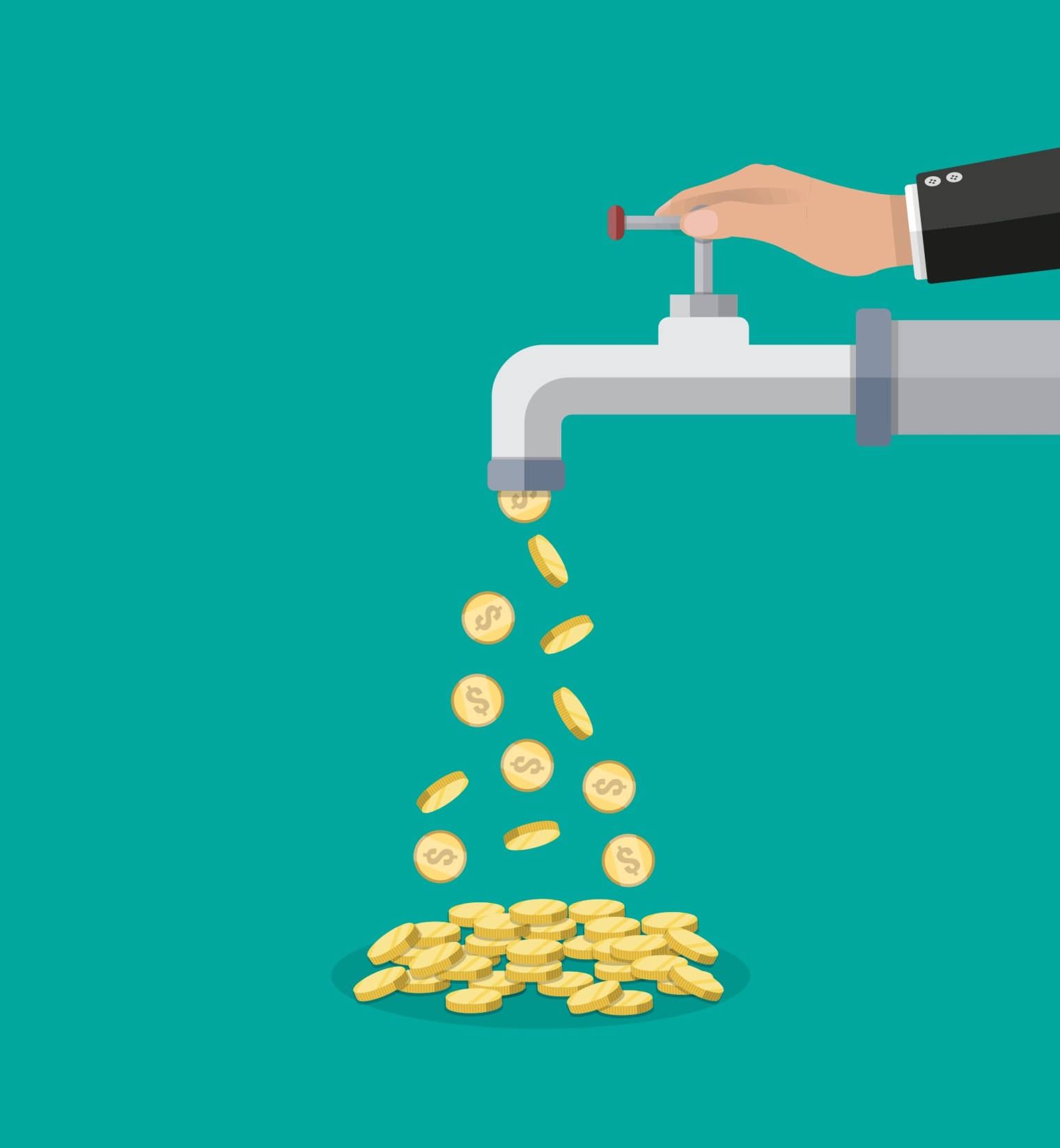 CONSIGLI UTILI PER LA GESTIONE DEL CASH FLOW

#1 GESTIRE IL RAPPORTO CON LE BANCHE

#2 GESTIRE IL RAPPORTO CON I FORNITORI

#3 PIANIFICARE GLI ACQUISTI

#4 BUDGET DI CASSA

#5 GESTIONE COSTO DEL PERSONALE

#6 USARE FINANZA AGEVOLATA

#7 CREDIT MANAGEMENT
29
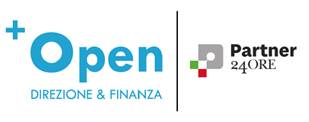 [Speaker Notes: med]
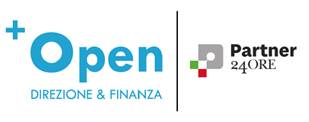 30
#3 PIANIFICARE GLI ACQUISTI

Analisi delle scorte

Programmazione delle forniture

Revisione degli accordi quadro

Aggiornamento dei fabbisogni

Scouting di nuove soluzioni
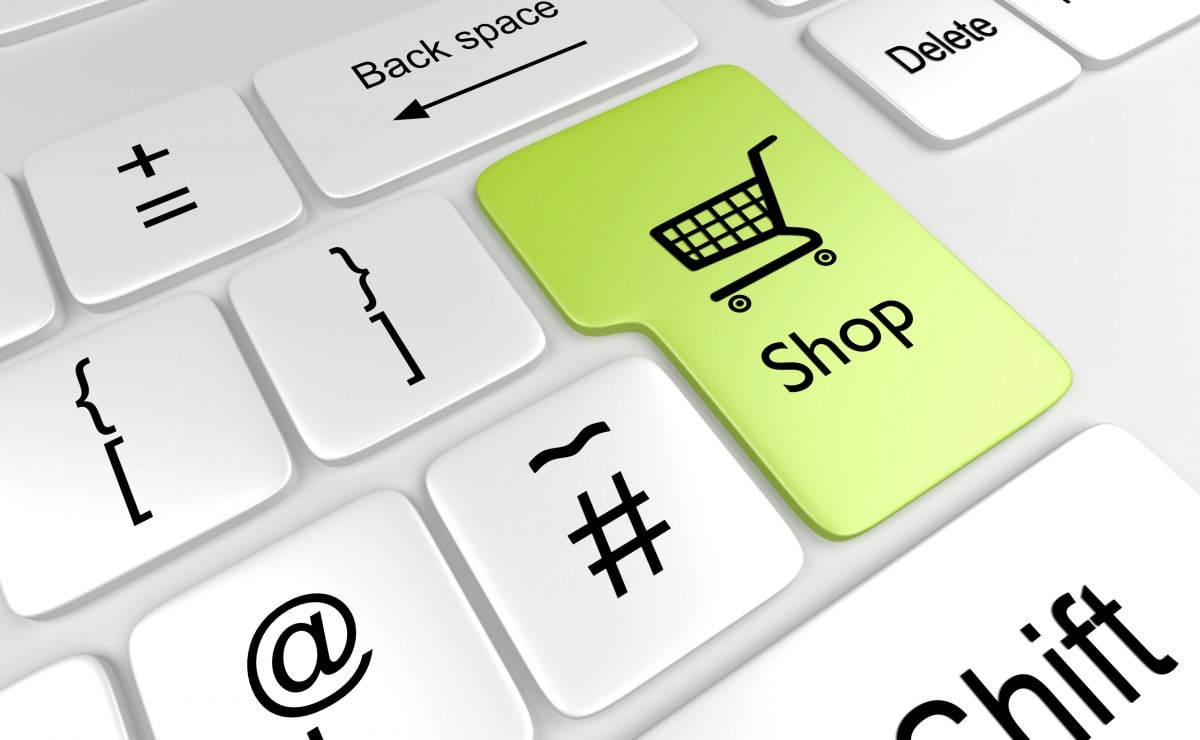 CASH FLOW - CONSIGLI UTILI
Traduzione: non si applicheranno ai bilanci dell’esercizio 2020 i provvedimenti che di solito bisogna adottare per perdite che intaccano il patrimonio netto in misura rilevante o lo azzerano.
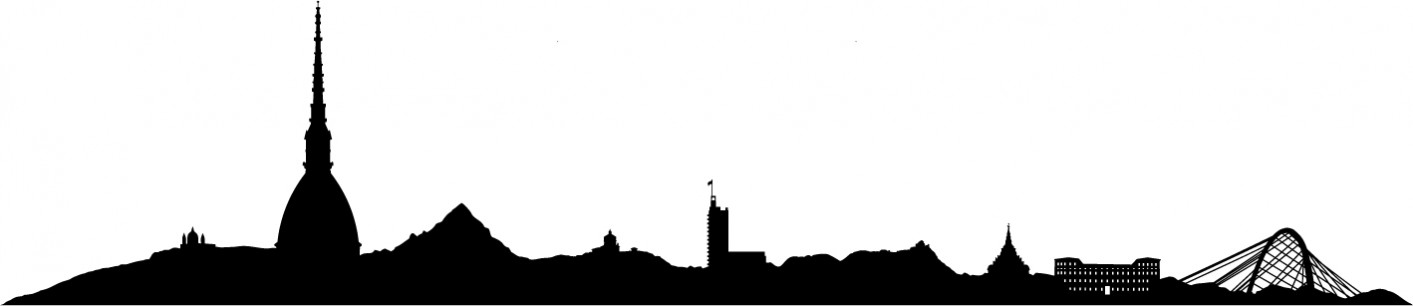 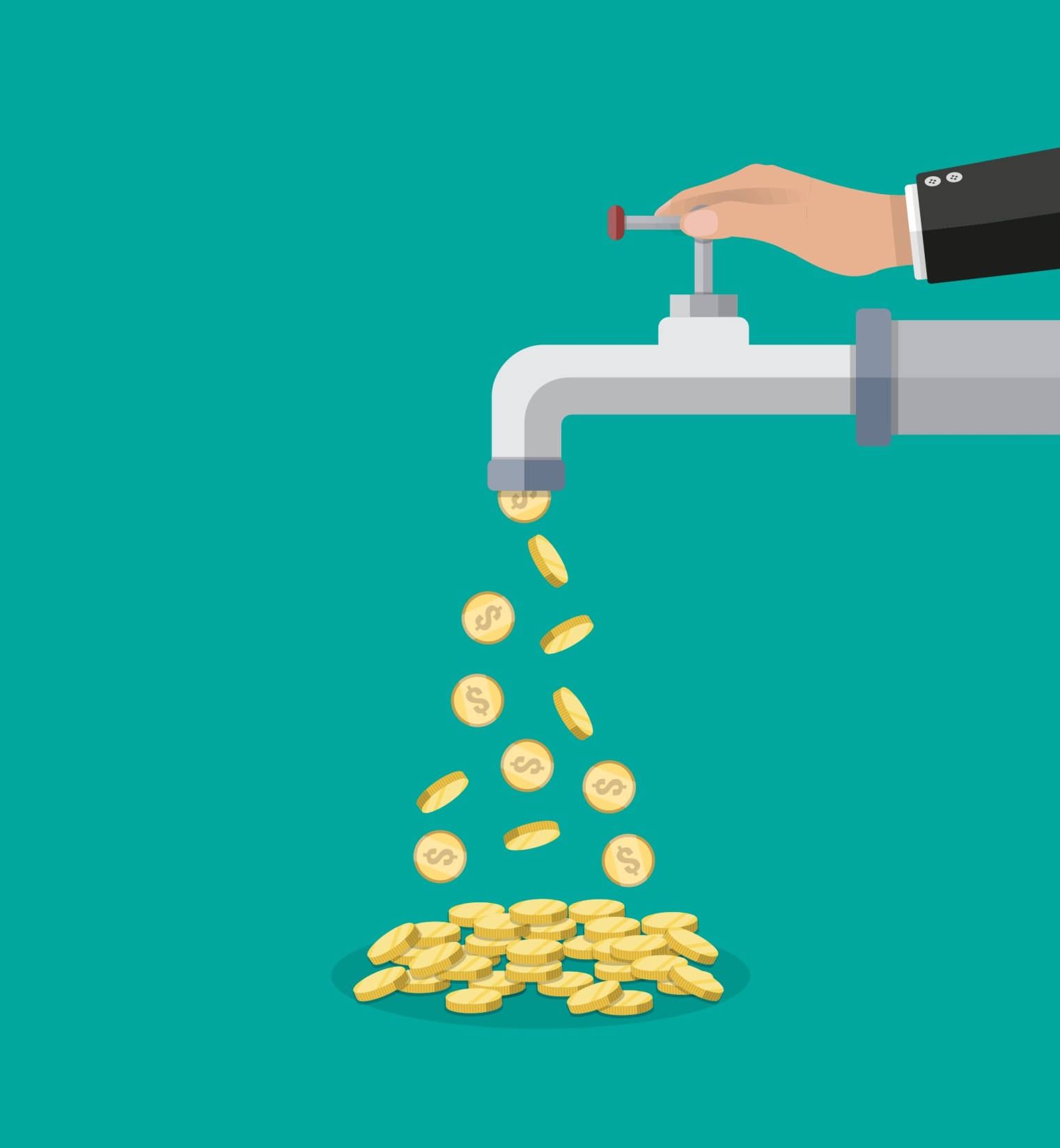 CONSIGLI UTILI PER LA GESTIONE DEL CASH FLOW

#1 GESTIRE IL RAPPORTO CON LE BANCHE

#2 GESTIRE IL RAPPORTO CON I FORNITORI

#3 PIANIFICARE GLI ACQUISTI

#4 BUDGET DI CASSA

#5 GESTIONE COSTO DEL PERSONALE

#6 USARE FINANZA AGEVOLATA

#7 CREDIT MANAGEMENT
31
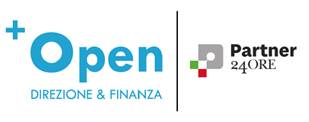 [Speaker Notes: med]
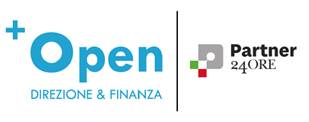 32
#4 BUDGET DI CASSA

Il budget di cassa è lo strumento che permette di stimare calcolare i flussi di cassa a breve termine. A differenza del budget fonti e impieghi, che stima il cash flow sui 12 mesi, il budget di cassa analizza i flussi su base mensile o trimestrale.









La preparazione del budget di cassa diventa fondamentale. In particolare quando:
il valore della cassa è vicina allo zero (o limite di fido)
il cash flow da budget fonti e impieghi è negativo
in presenza di commesse che concentrano quote alte di fatturato
lavorazioni stagionali
operazioni straordinarie
piani di investimento importanti
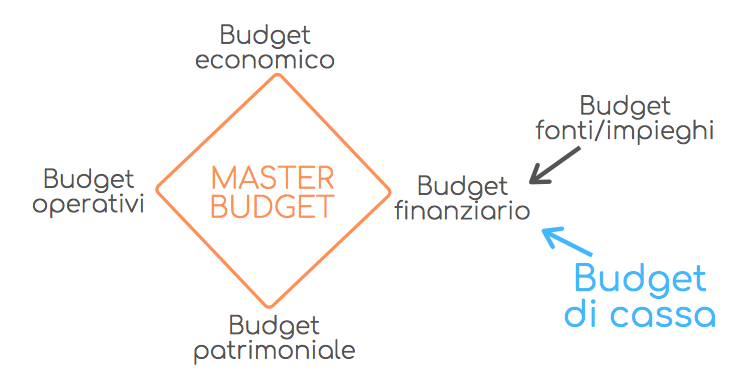 CASH FLOW - CONSIGLI UTILI
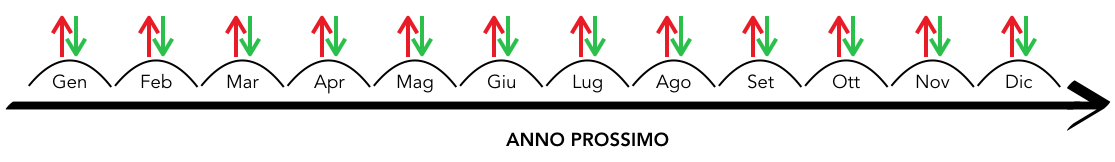 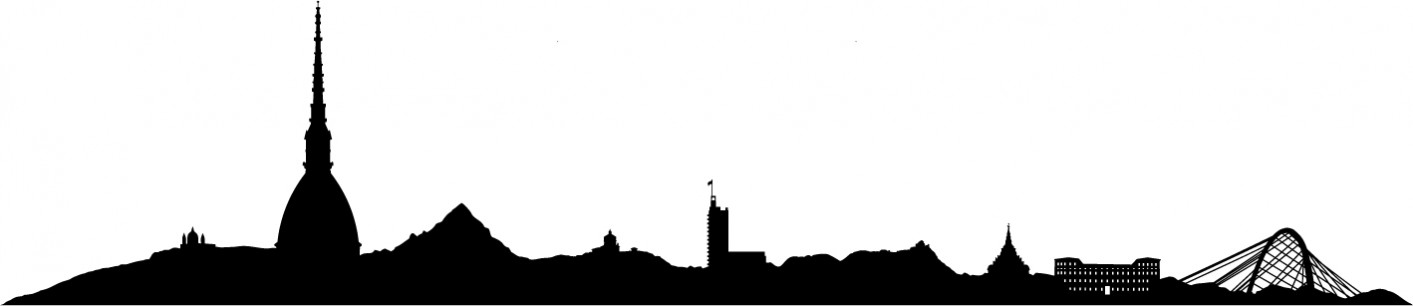 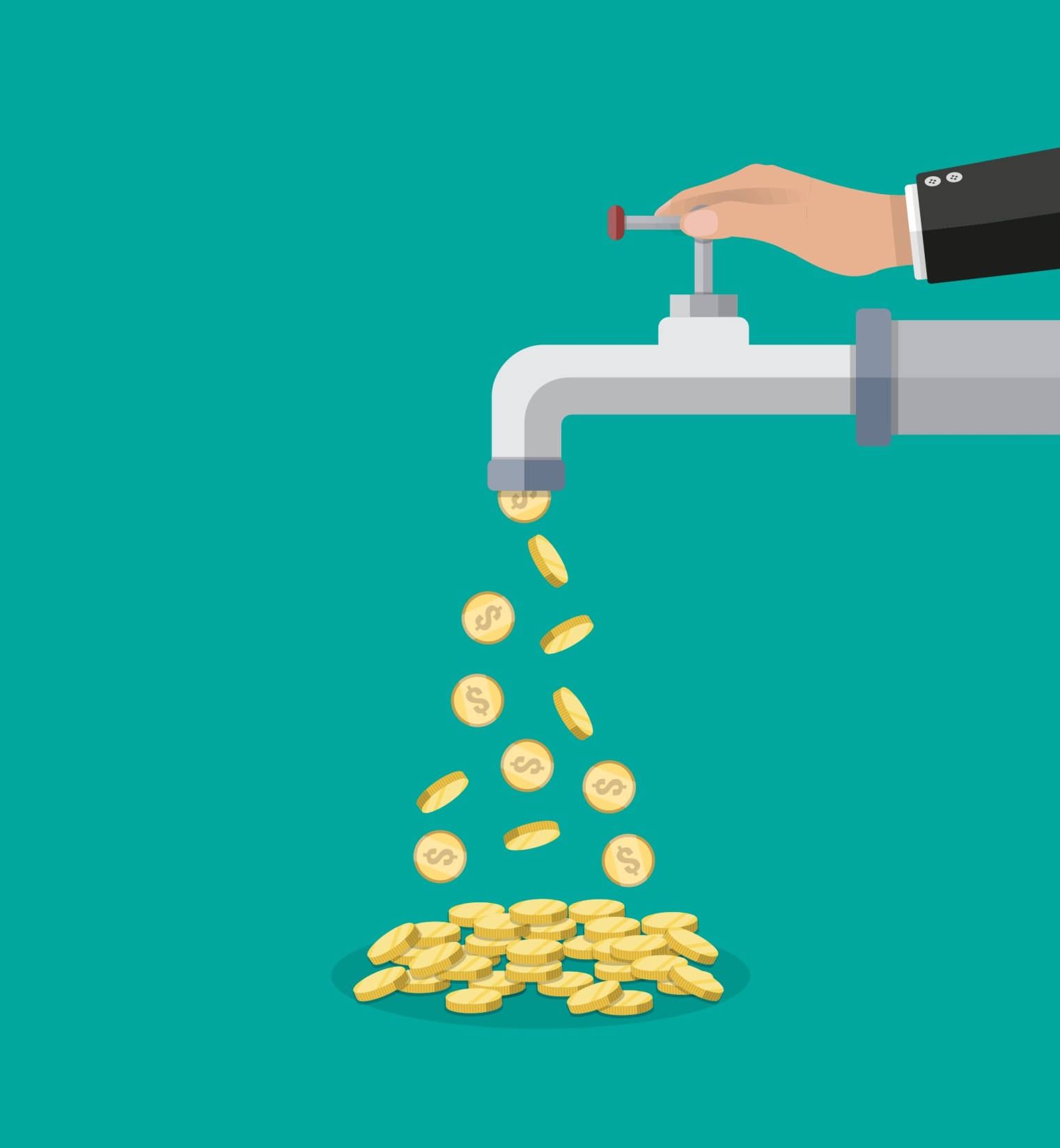 CONSIGLI UTILI PER LA GESTIONE DEL CASH FLOW

#1 GESTIRE IL RAPPORTO CON LE BANCHE

#2 GESTIRE IL RAPPORTO CON I FORNITORI

#3 PIANIFICARE GLI ACQUISTI

#4 BUDGET DI CASSA

#5 GESTIONE COSTO DEL PERSONALE

#6 USARE FINANZA AGEVOLATA

#7 CREDIT MANAGEMENT
33
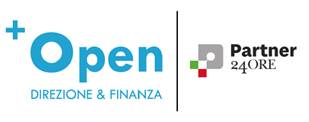 [Speaker Notes: med]
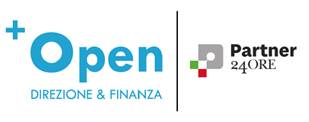 34
#5 GESTIONE COSTO DEL PERSONALE

Cassa integrazione, ferie e permessi

Ottimizzazione straordinari – controllo produttività / tempi e metodi

Contratti flessibili

Modello organizzativo flessibile con back up delle competenze

Analisi trade-off tra automazione e risorse umane
CASH FLOW - CONSIGLI UTILI
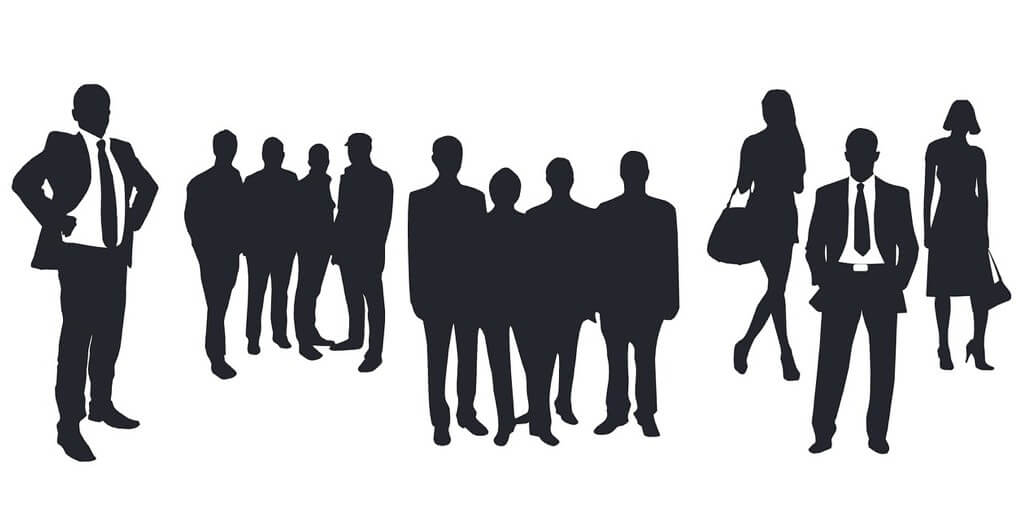 Traduzione: non si applicheranno ai bilanci dell’esercizio 2020 i provvedimenti che di solito bisogna adottare per perdite che intaccano il patrimonio netto in misura rilevante o lo azzerano.
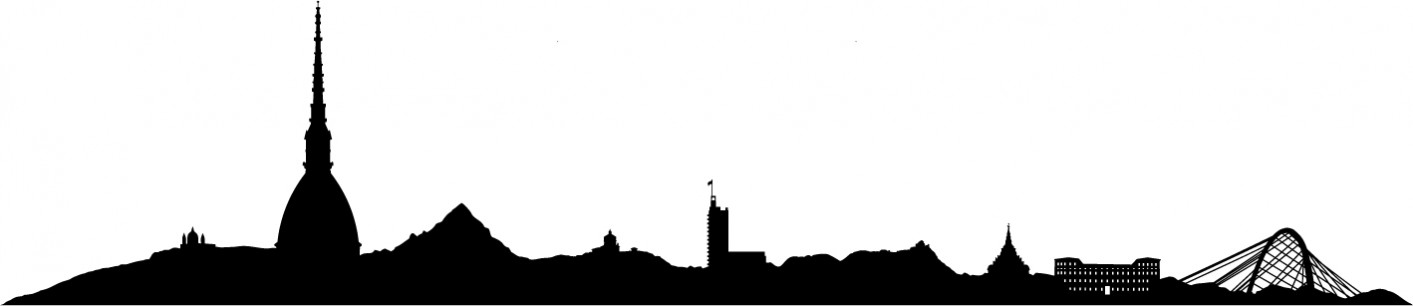 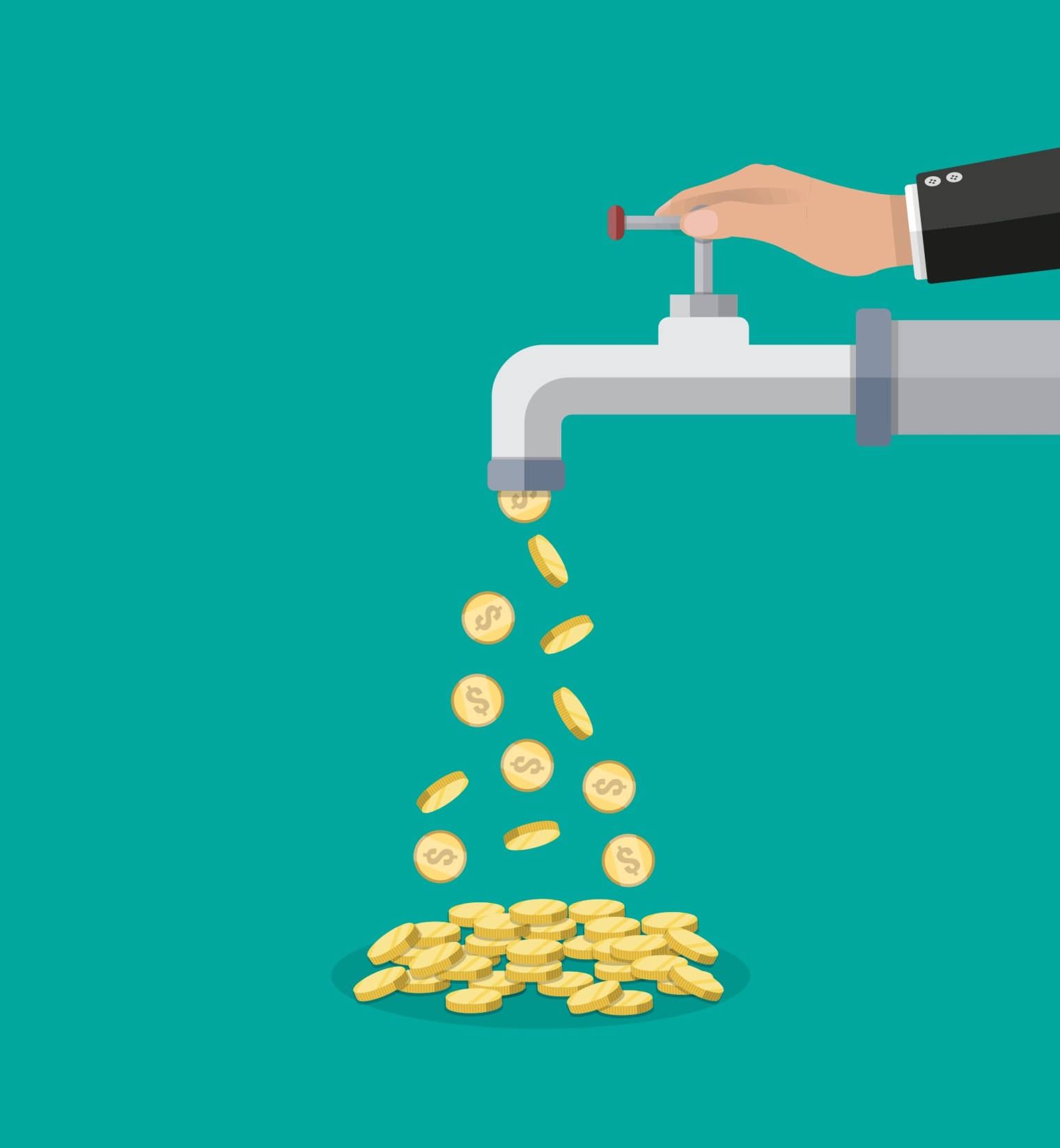 CONSIGLI UTILI PER LA GESTIONE DEL CASH FLOW

#1 GESTIRE IL RAPPORTO CON LE BANCHE

#2 GESTIRE IL RAPPORTO CON I FORNITORI

#3 PIANIFICARE GLI ACQUISTI

#4 BUDGET DI CASSA

#5 GESTIONE COSTO DEL PERSONALE

#6 USARE FINANZA AGEVOLATA

#7 CREDIT MANAGEMENT
35
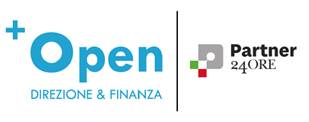 [Speaker Notes: med]
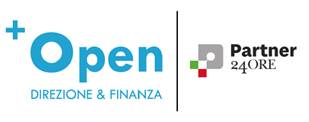 36
#6 USARE FINANZA AGEVOLATA

DL Rilancio 

Industria 4.0

Transizione 4.0

Riduzione costi su investimenti, innovazione e costo del lavoro  puntare sui crediti d’imposta automatici e tempi certi

Il credito d’imposta ha molteplici effetti positivi, anche finanziari:

Miglioramento di MOL , Utile d’esercizio e Patrimonio Netto: è un contributo in conto esercizio non imponibile  che si rileva per competenza => migliora il RATING BANCARIO

Miglioramento della liquidità: il credito è cassa, finanziata a tasso zero.
CASH FLOW - CONSIGLI UTILI
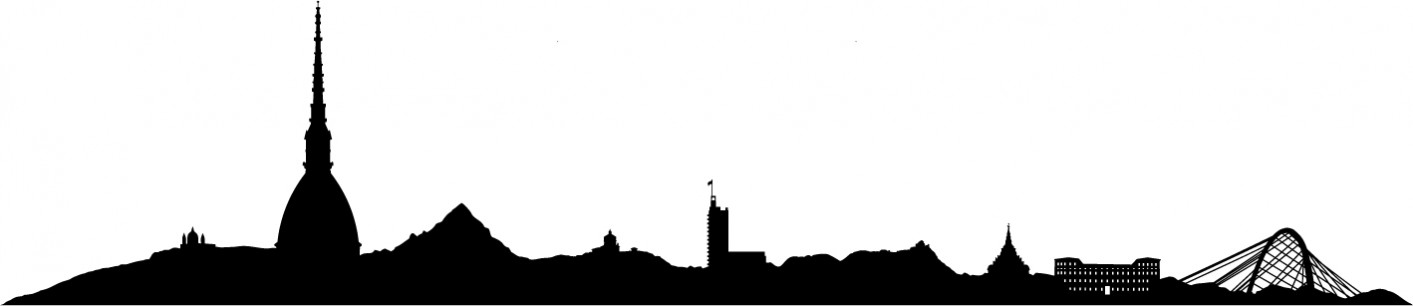 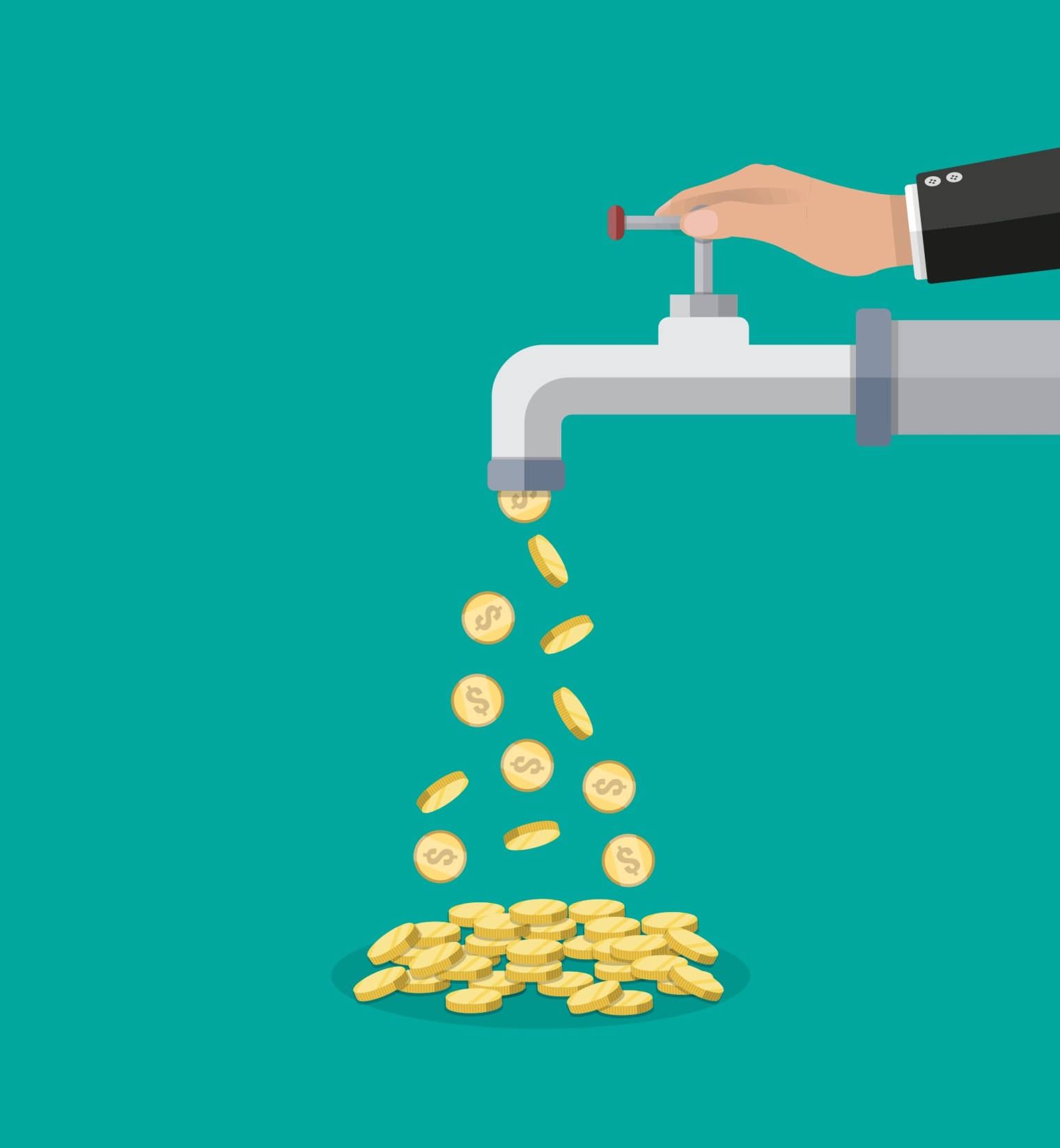 CONSIGLI UTILI PER LA GESTIONE DEL CASH FLOW

#1 GESTIRE IL RAPPORTO CON LE BANCHE

#2 GESTIRE IL RAPPORTO CON I FORNITORI

#3 PIANIFICARE GLI ACQUISTI

#4 BUDGET DI CASSA

#5 GESTIONE COSTO DEL PERSONALE

#6 USARE FINANZA AGEVOLATA

#7 CREDIT MANAGEMENT

Intervista a Fabio Picchio:
Link https://www.youtube.com/watch?v=XkzZGHkC7iE
37
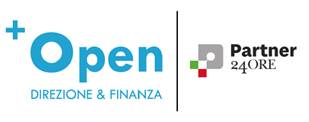 [Speaker Notes: med]
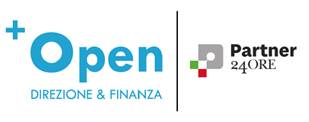 38
#7 CREDIT MANAGEMENT

Usare strumenti di verifica dell’affidabilità

Pazienza, disponibilità ma fermezza  SI

ATTENZIONE A MANTENERE UN RAPPORTO FERMO PRETENDENDO TRASPARENZA E PUNTUALITA’

RISCHIO CRISI DI LIQUIDITA’ = NECESSITA’ DI DEBITO, DIFICOLTA’ NEI PAGAMENTI = IMPATTO SUL RATIG E L’AFFIDABILITA’ VERSO I FORNITORI

RISCHIO EFFETTO FALLIMENTI DI CLIENTI  TUTELARSI RISPETTO CODICE DELLA CRISI D’IMPRESA
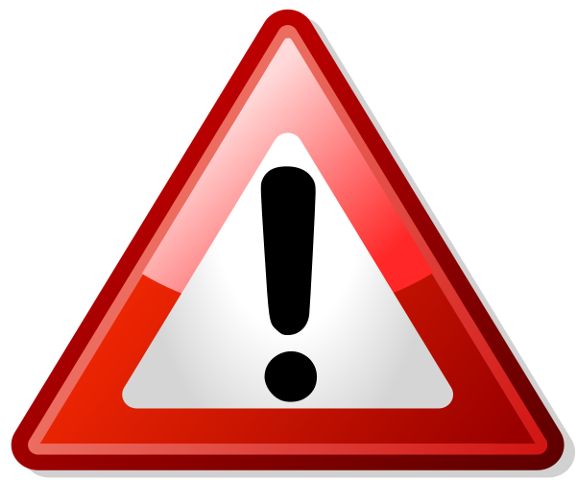 CASH FLOW - CONSIGLI UTILI
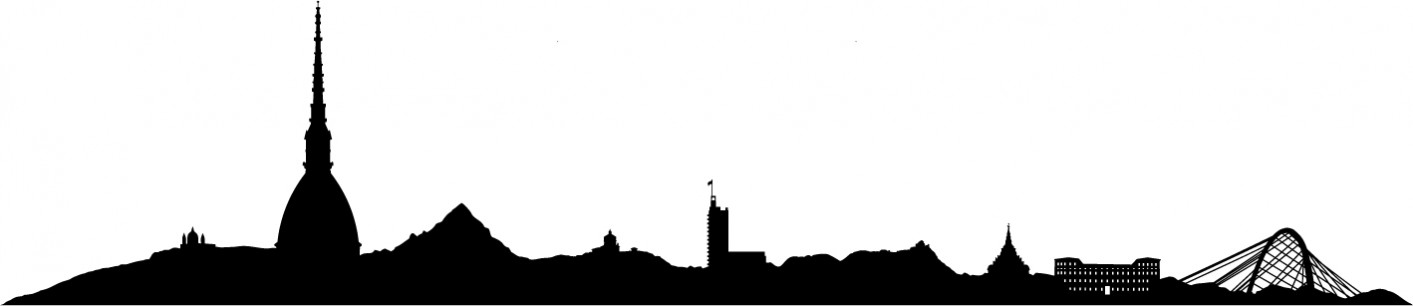 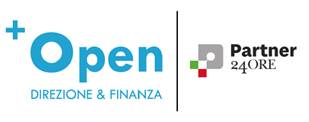 39
QUESTION TIME
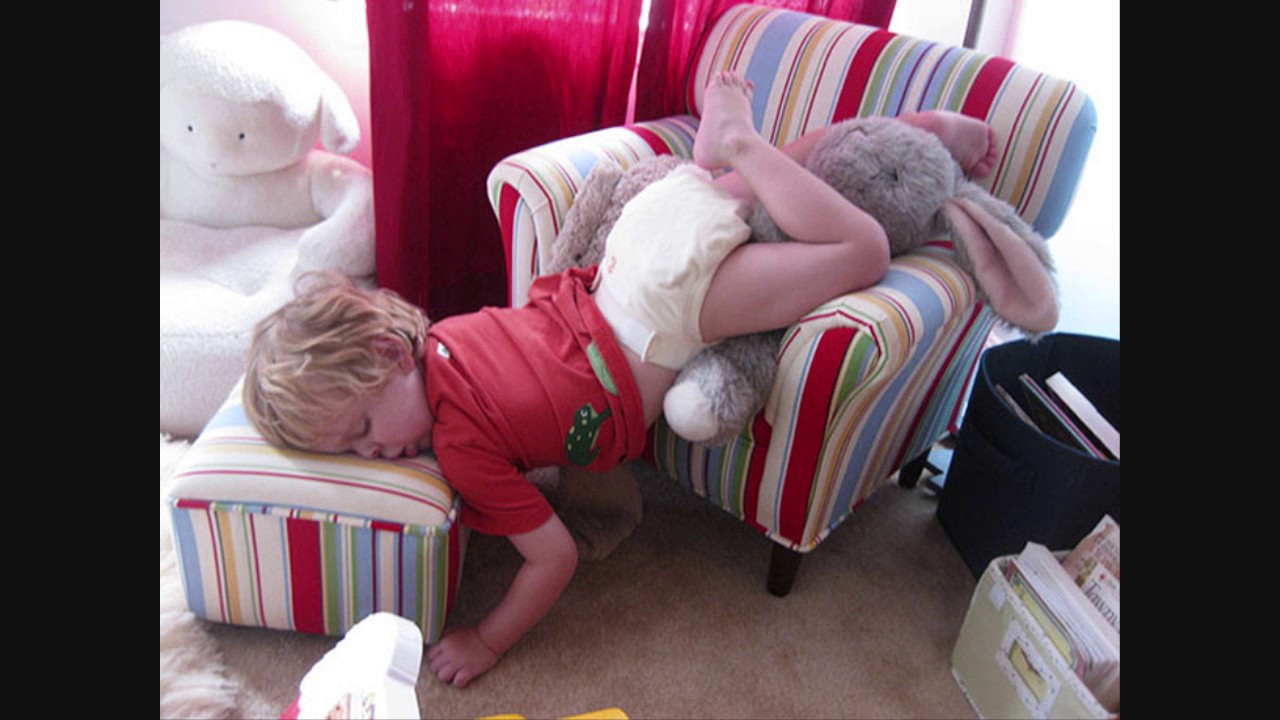 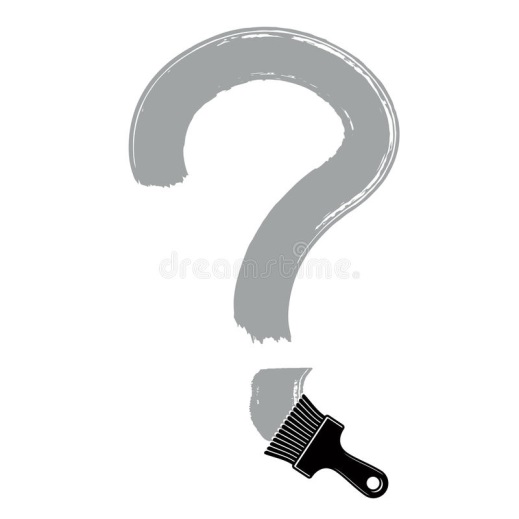 FASE 2: gestire la riapertura
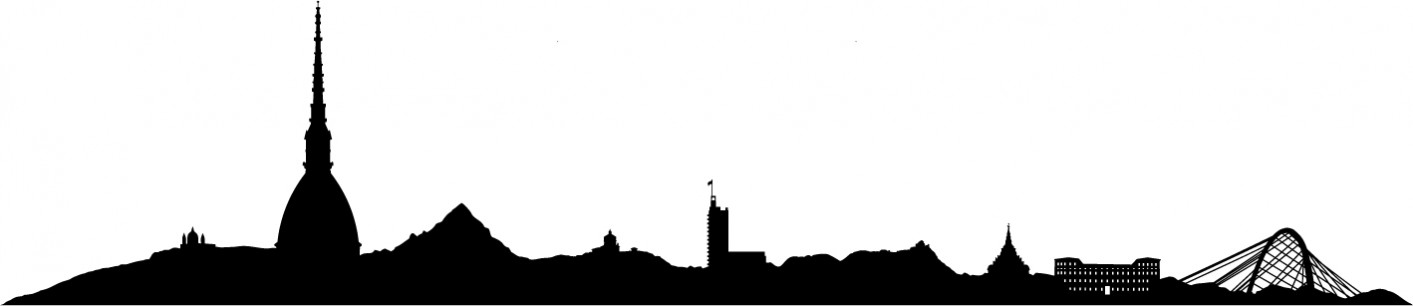 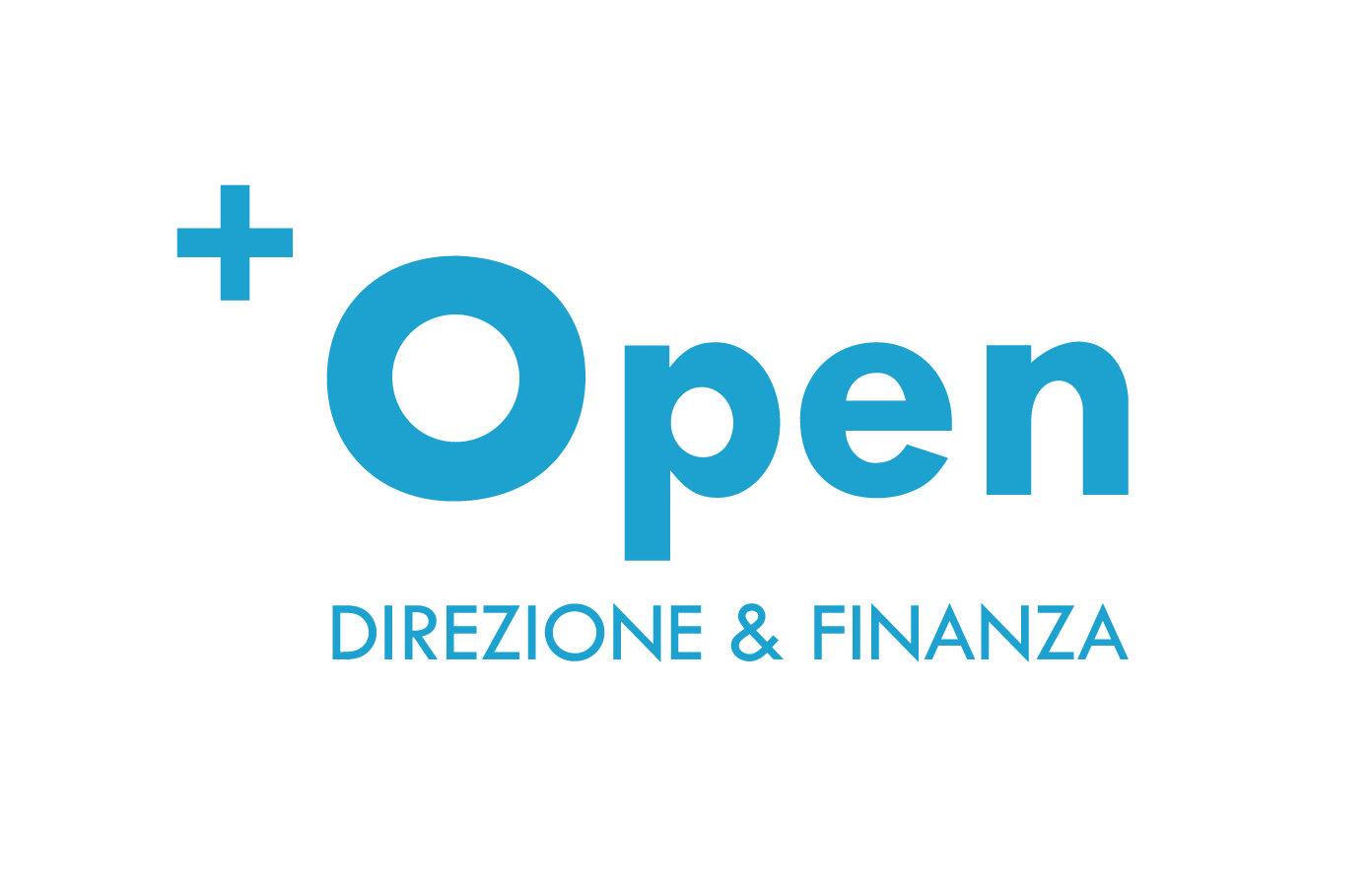 Ing. A. Thomas Candeago
thomas.candeago@opentorino.it
3394475071
Skype: ing.candeago
40